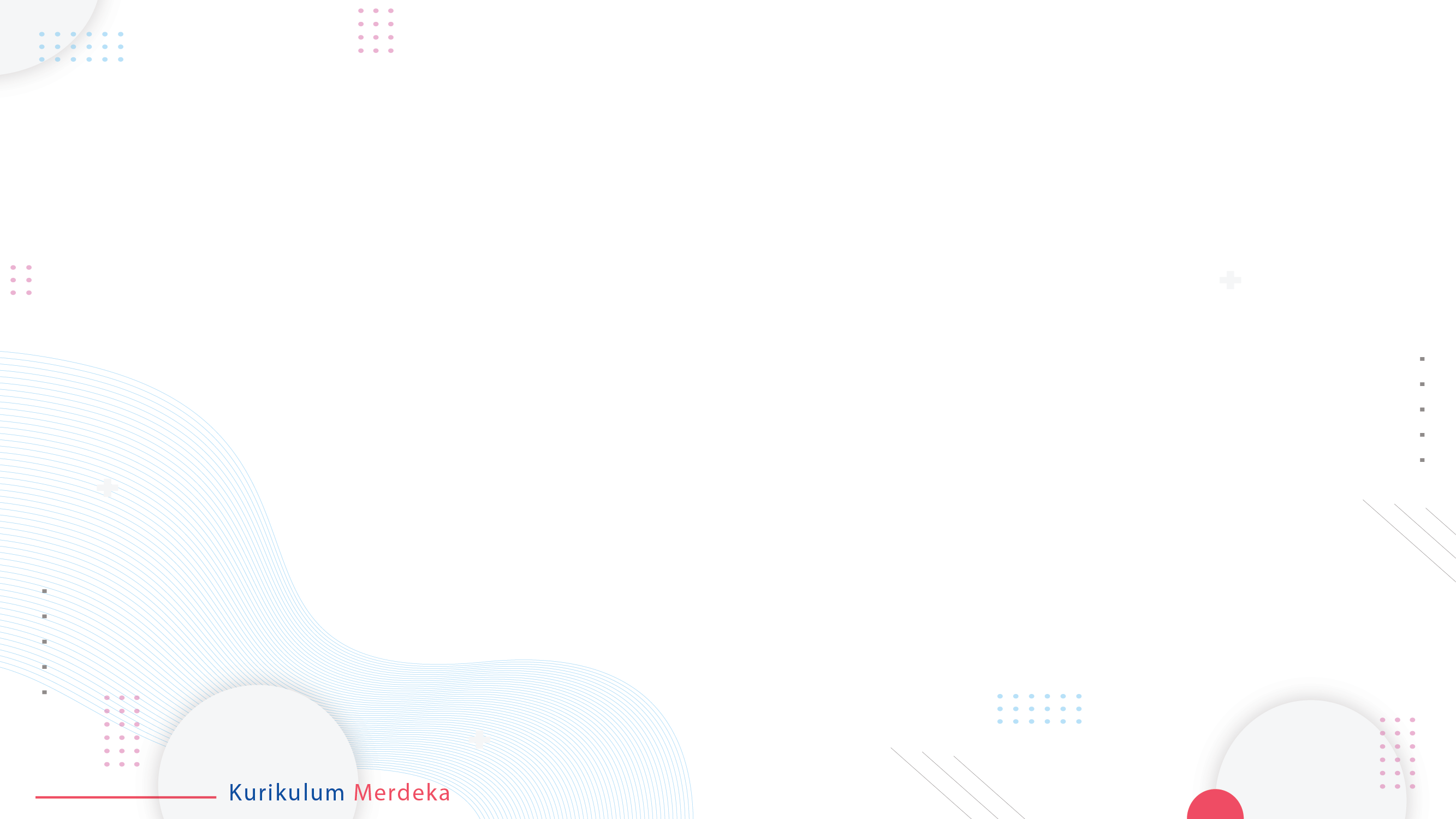 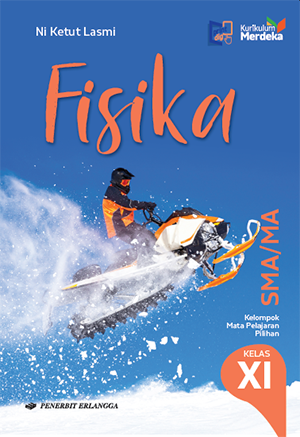 MEDIA MENGAJAR
FISIKA
UNTUK SMA/MA KELAS XI
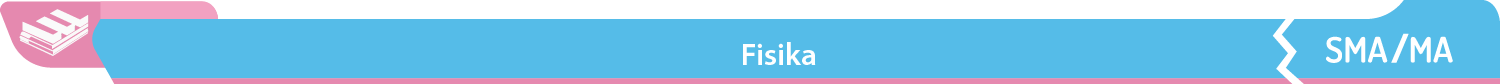 Bab
6
DINAMIKA ROTASI DAN KESETIMBANGAN BENDA TEGAR
Sumber: flickr.com
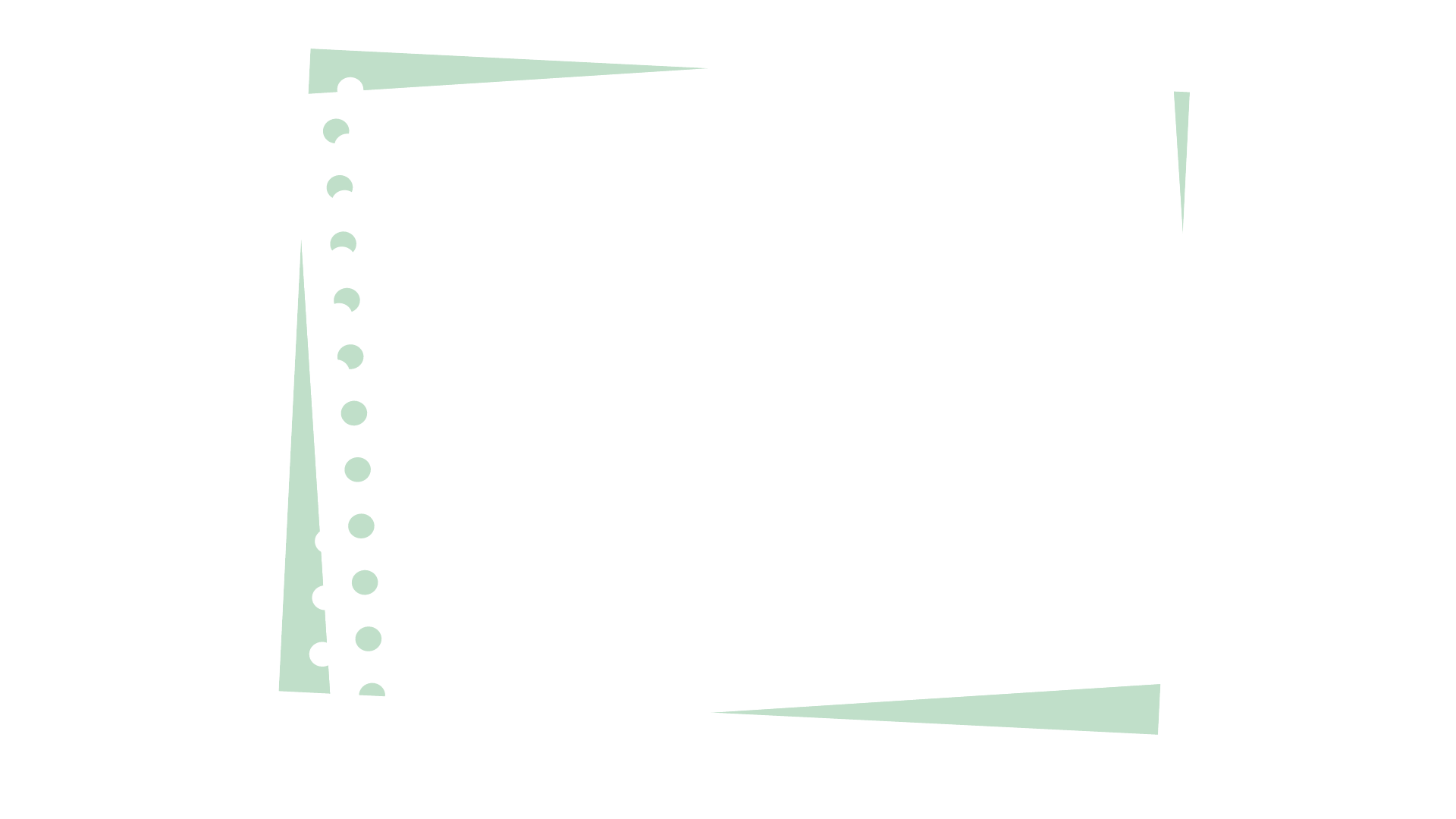 PENDAHULUAN
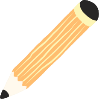 Tentu kita sering membuka sebuah pintu dengan cara di dorong atau di tarik. Apakah Anda sadar, saat mendorong pintu di tengah memerlukan tenaga lebih besar dibandingkan dengan mendorong pintu pada gagang pintunya (ujung pintu)? Mengapa demikian?
Pernahkah Anda melihat seorang pebalet sedang menari? Salah satu tarian yang mereka lakukan adalah putaran. Mereka dapat berputar makin cepat atau makin lambat. Mengapa demikian?
Hal tersebut berkaitan dengan Dinamika Rotasi dan Kesetimbangan Benda Tegar yang akan Anda pelajari pada bab ini. Mari simak dengan saksama.
MOMEN GAYA DAN MOMEN INERSIA
A
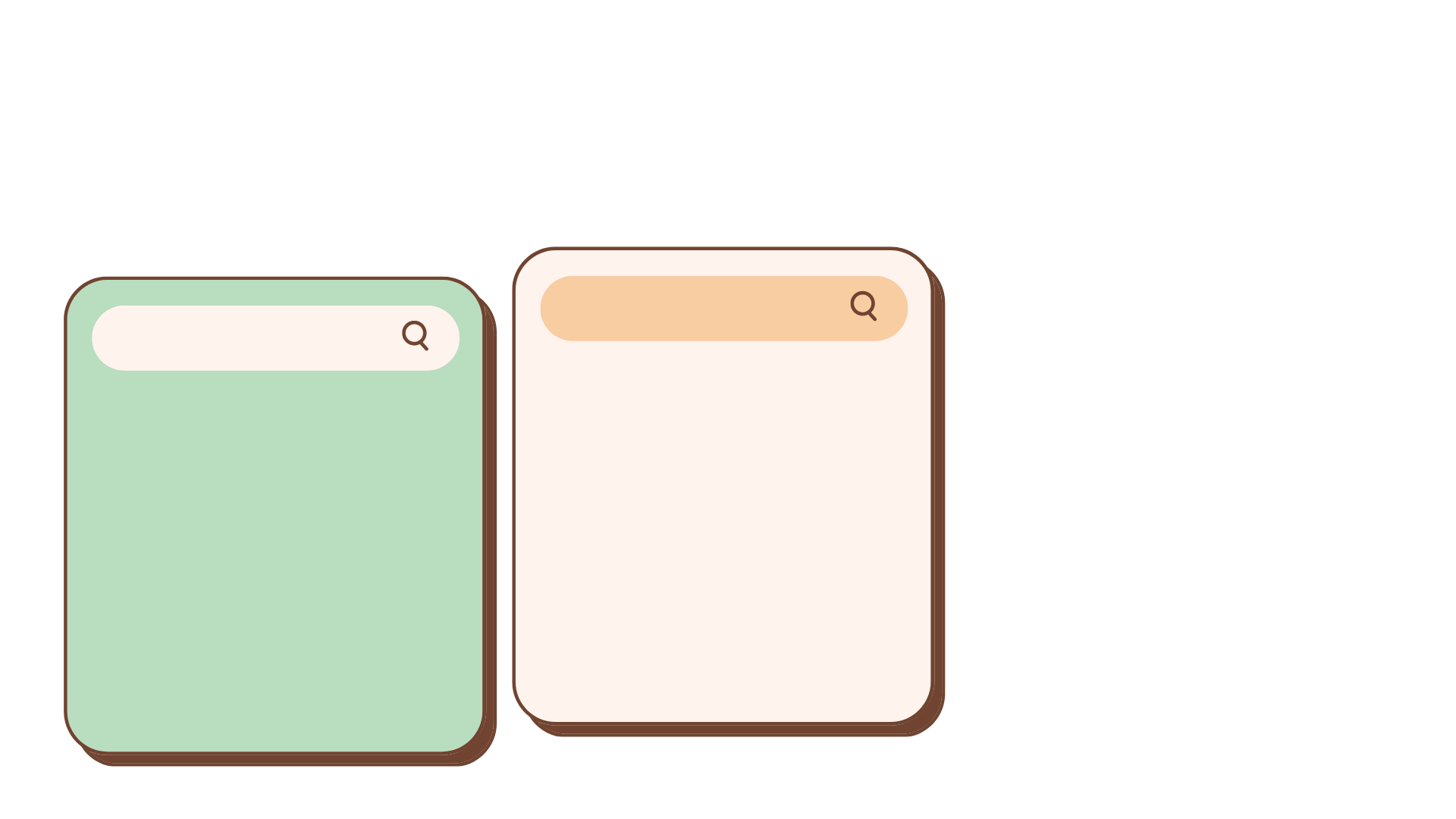 Momen Gaya
Momen gaya adalah penyebab benda berotasi.
Momen gaya biasa dikenal juga dengan istilah torsi (torque).
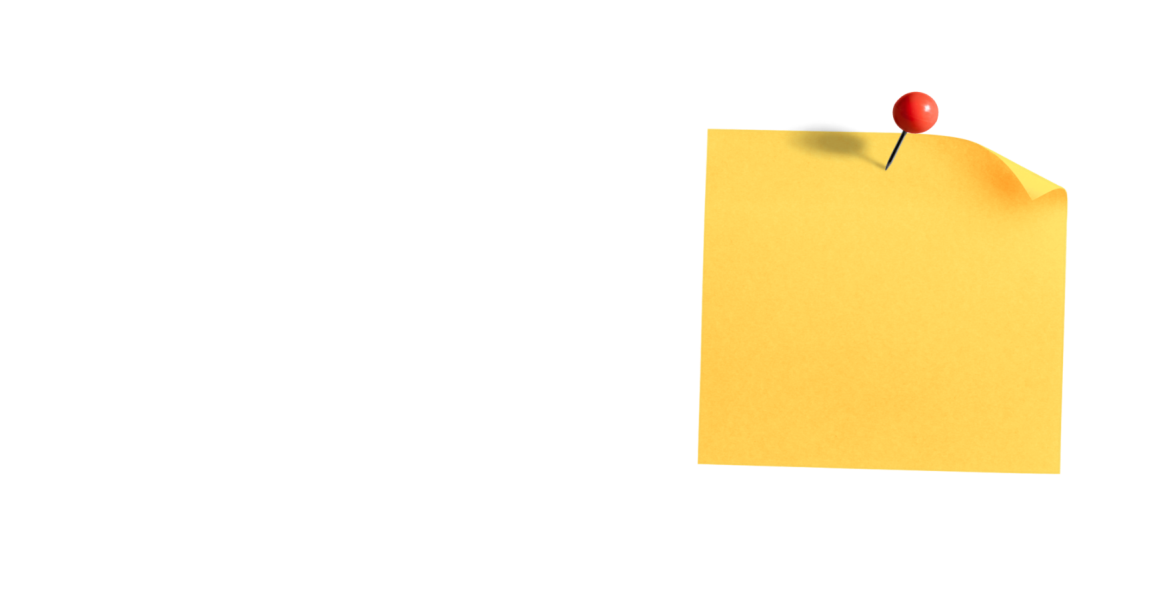 Perhatikan sumbu putar pada setiap kasus.
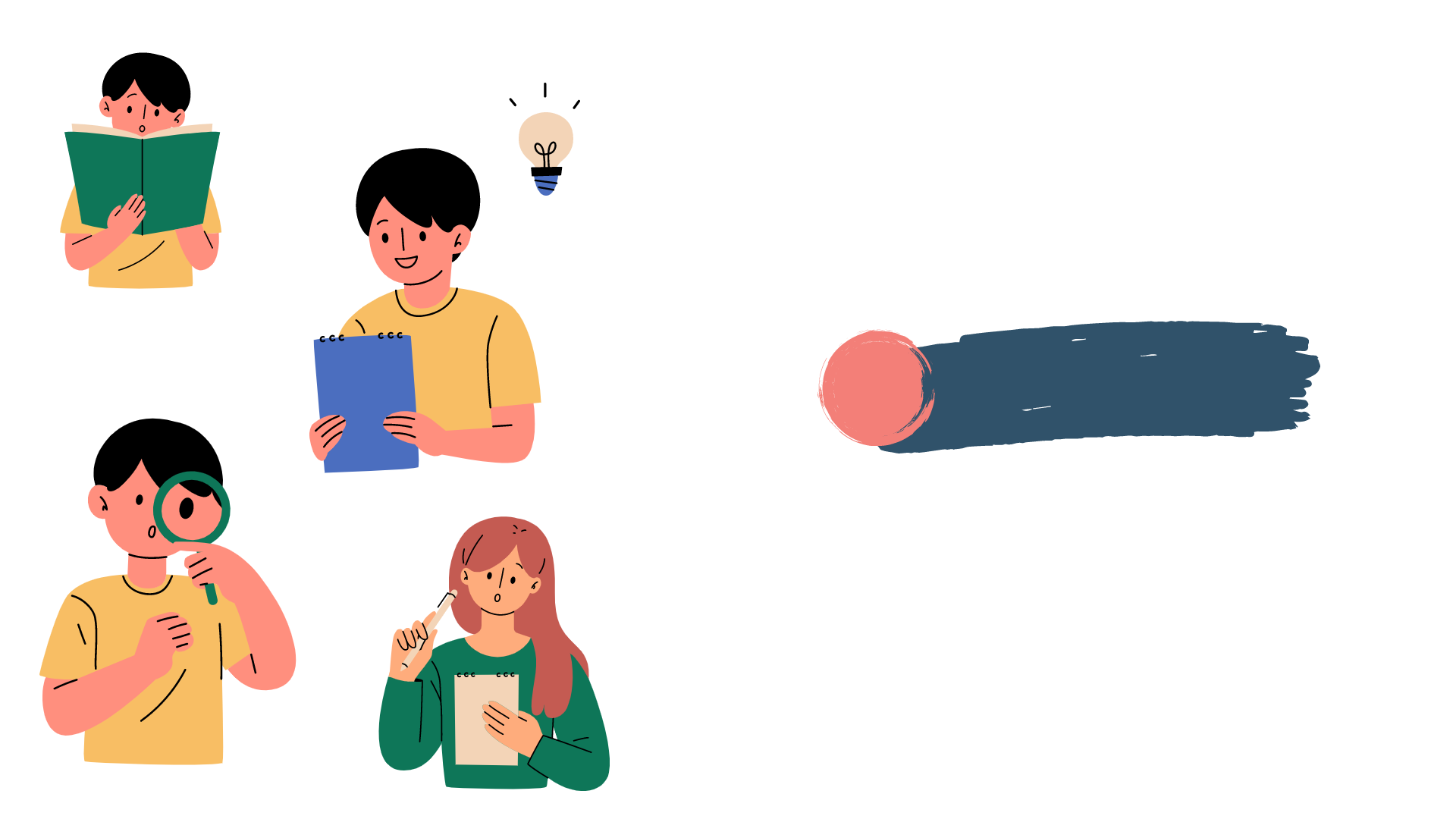 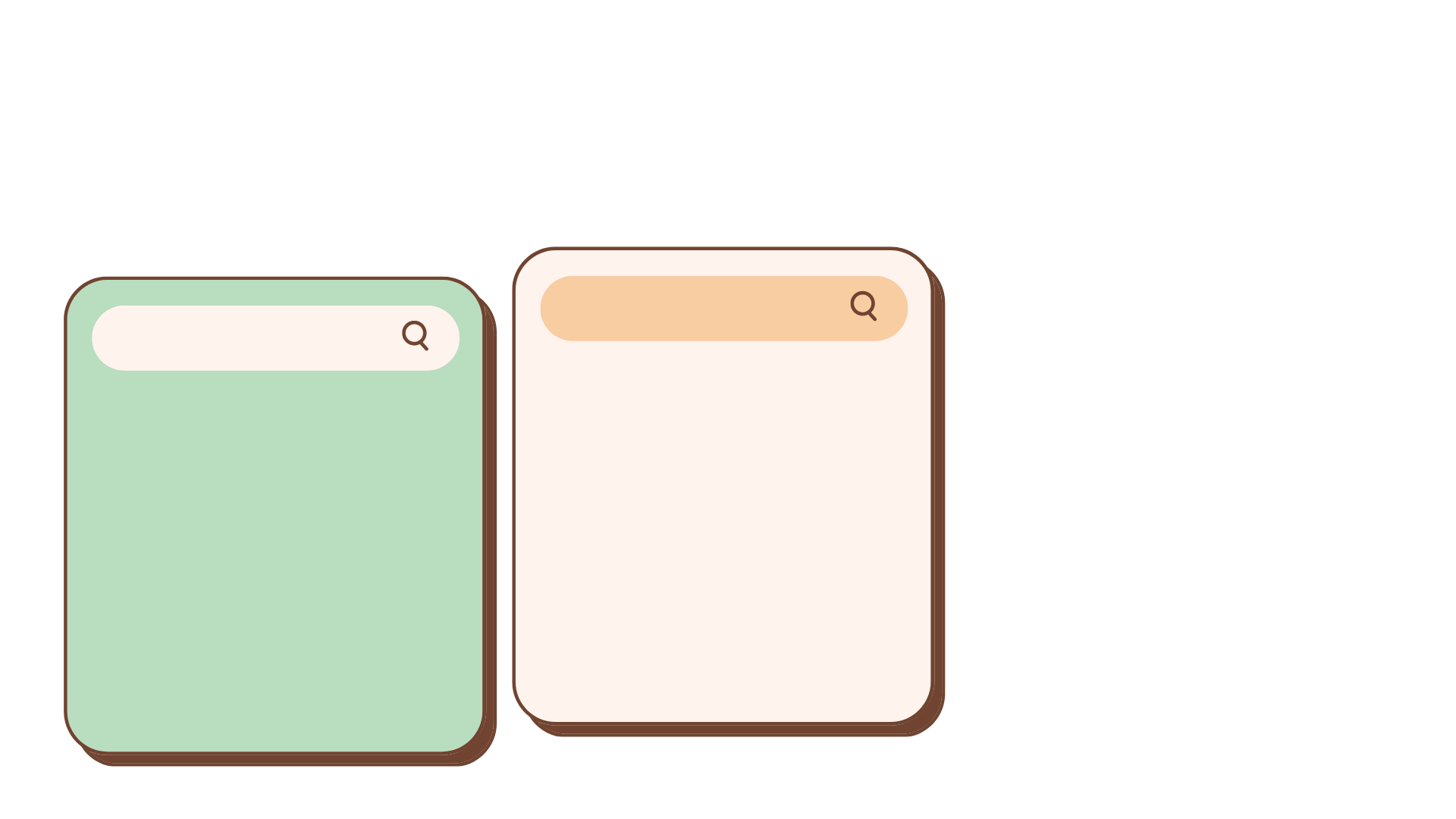 Momen Inersia Partikel
01
Momen Inersia
Momen inersia adalah kemampuan suatu benda untuk tetap mempertahankan gerak rotasinya.
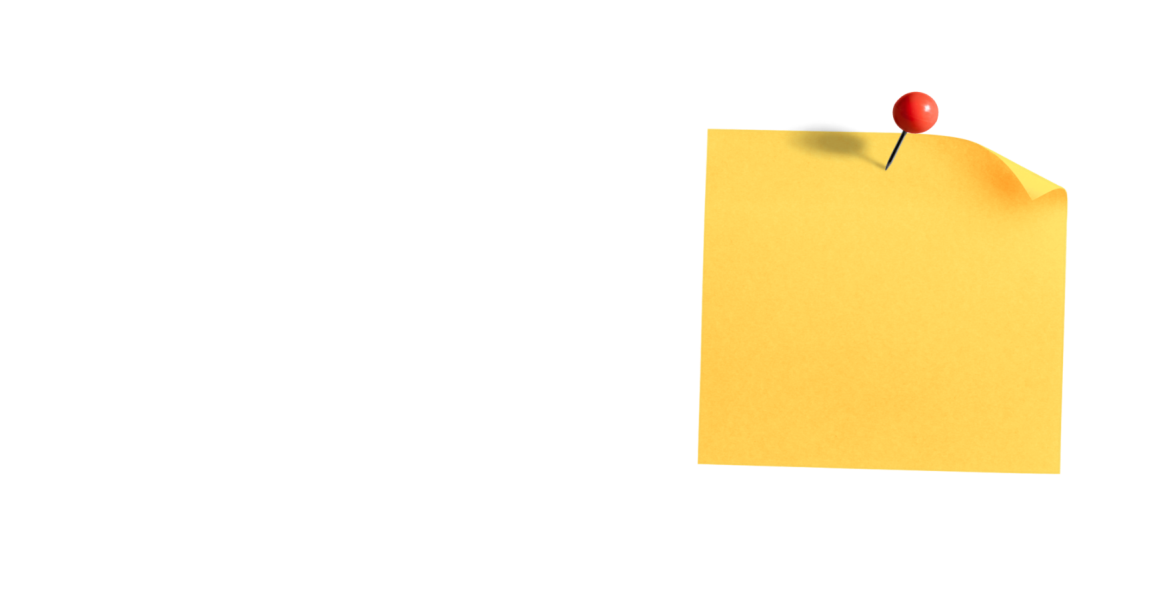 Perhatikan sumbu putar pada setiap kasus.
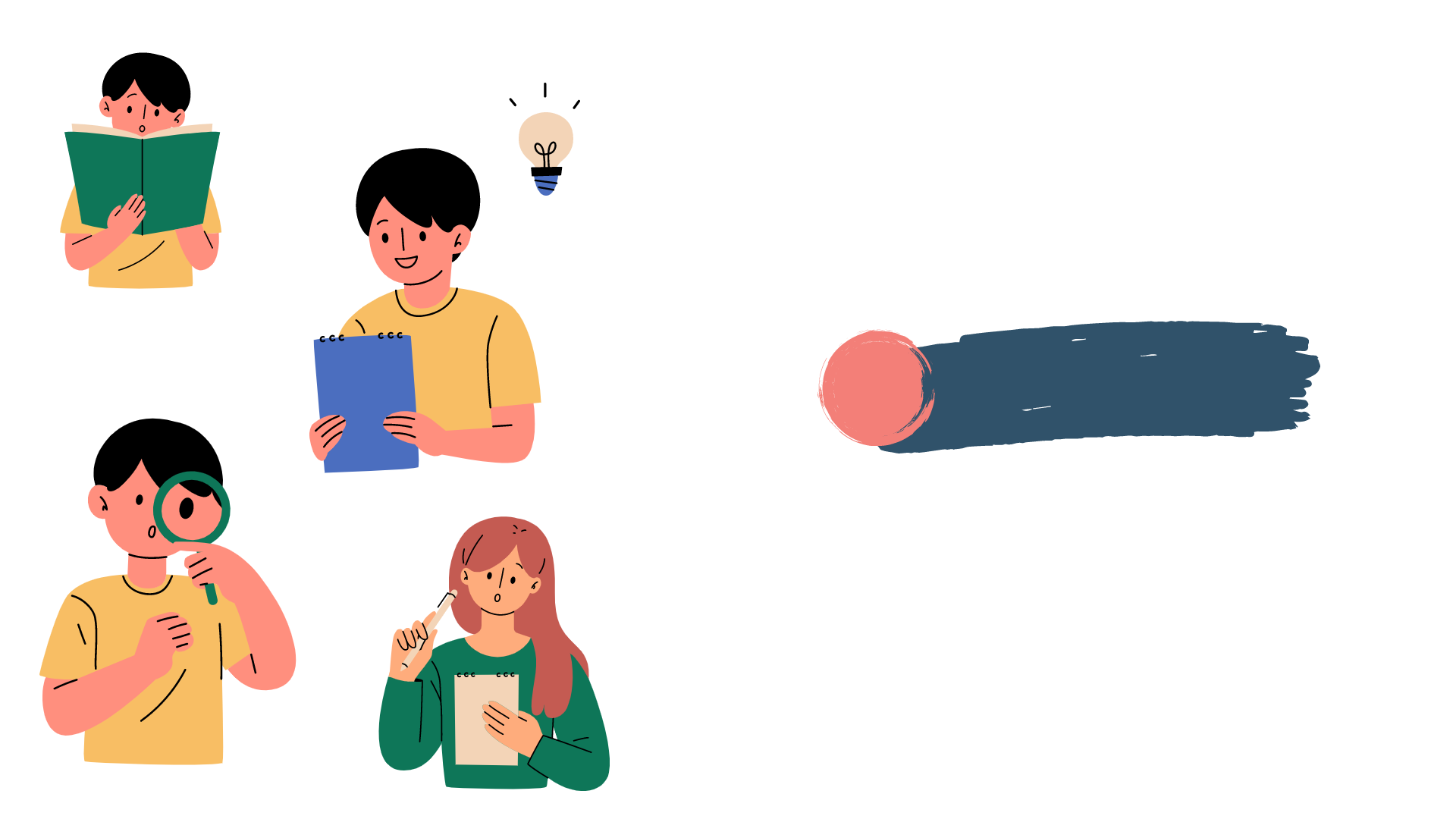 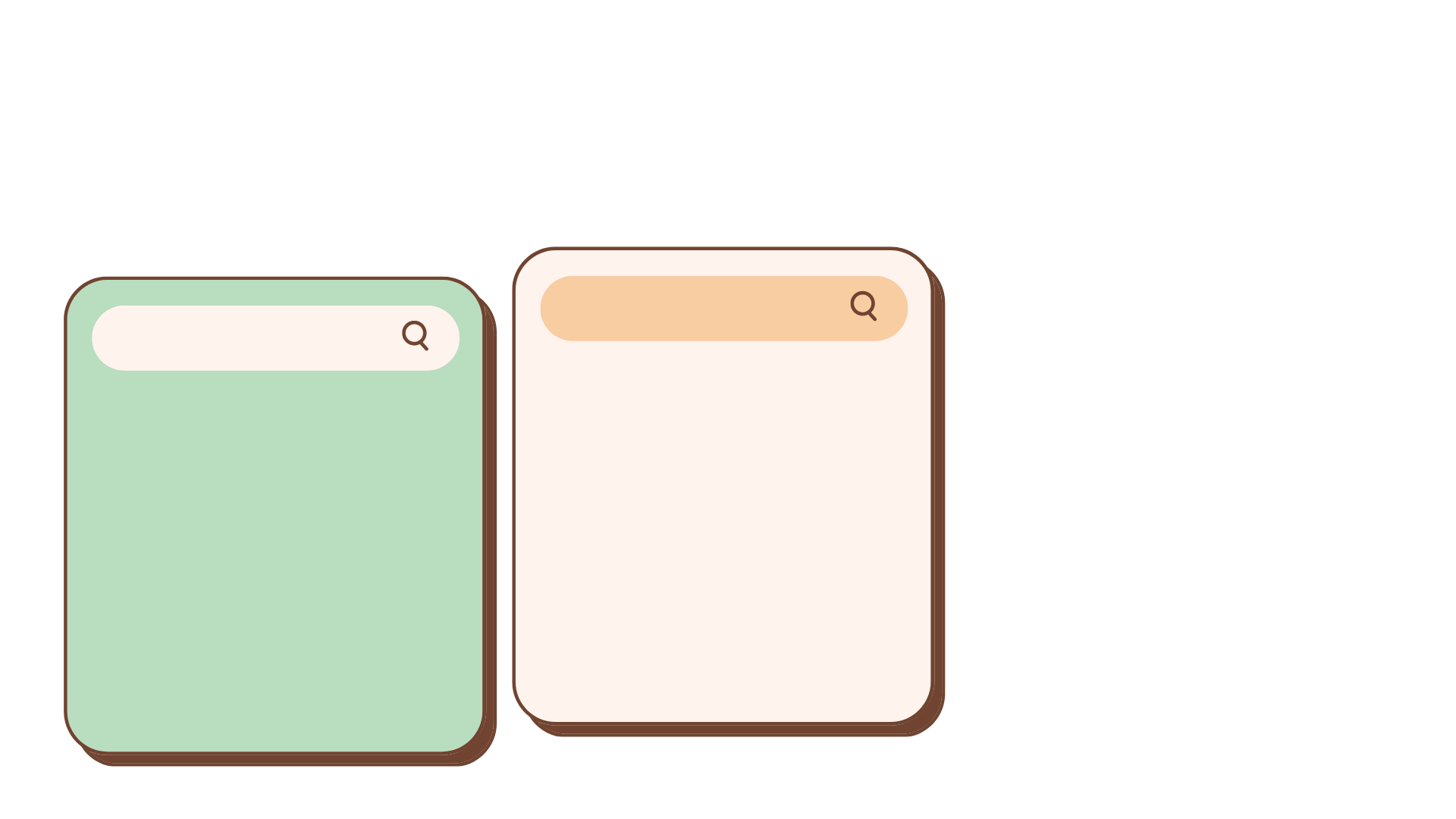 Momen Inersia
Benda Tegar
02
Momen Inersia
Momen inersia adalah kemampuan suatu benda untuk tetap mempertahankan gerak rotasinya.
Daftar momen inersia benda tegar dapat dilihat pada buku Fisika SMA/MA Kelas XI halaman 225-226.
Hubungan
Momen Gaya dan
Momen Inersia
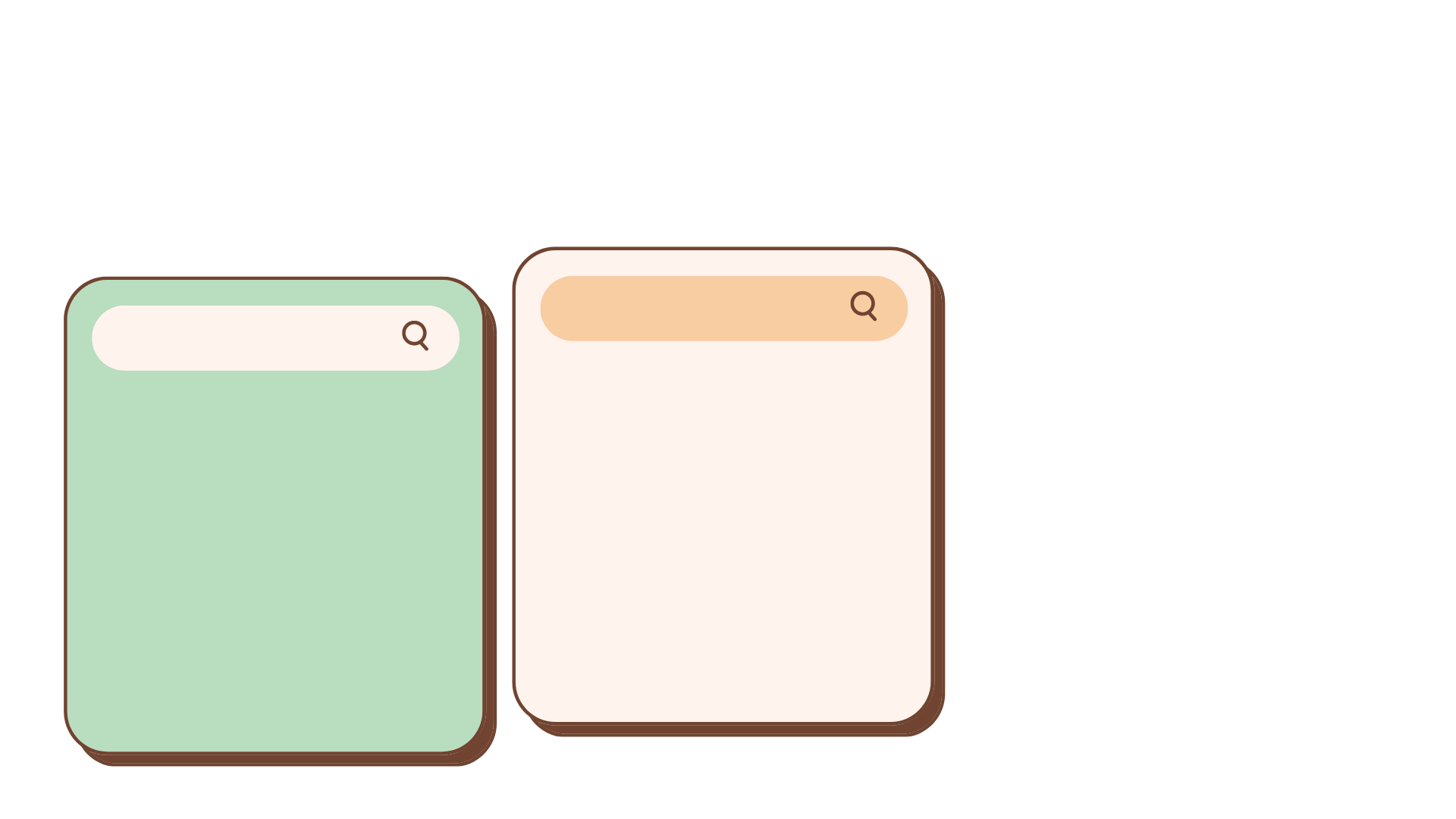 MOMENTUM SUDUT
B
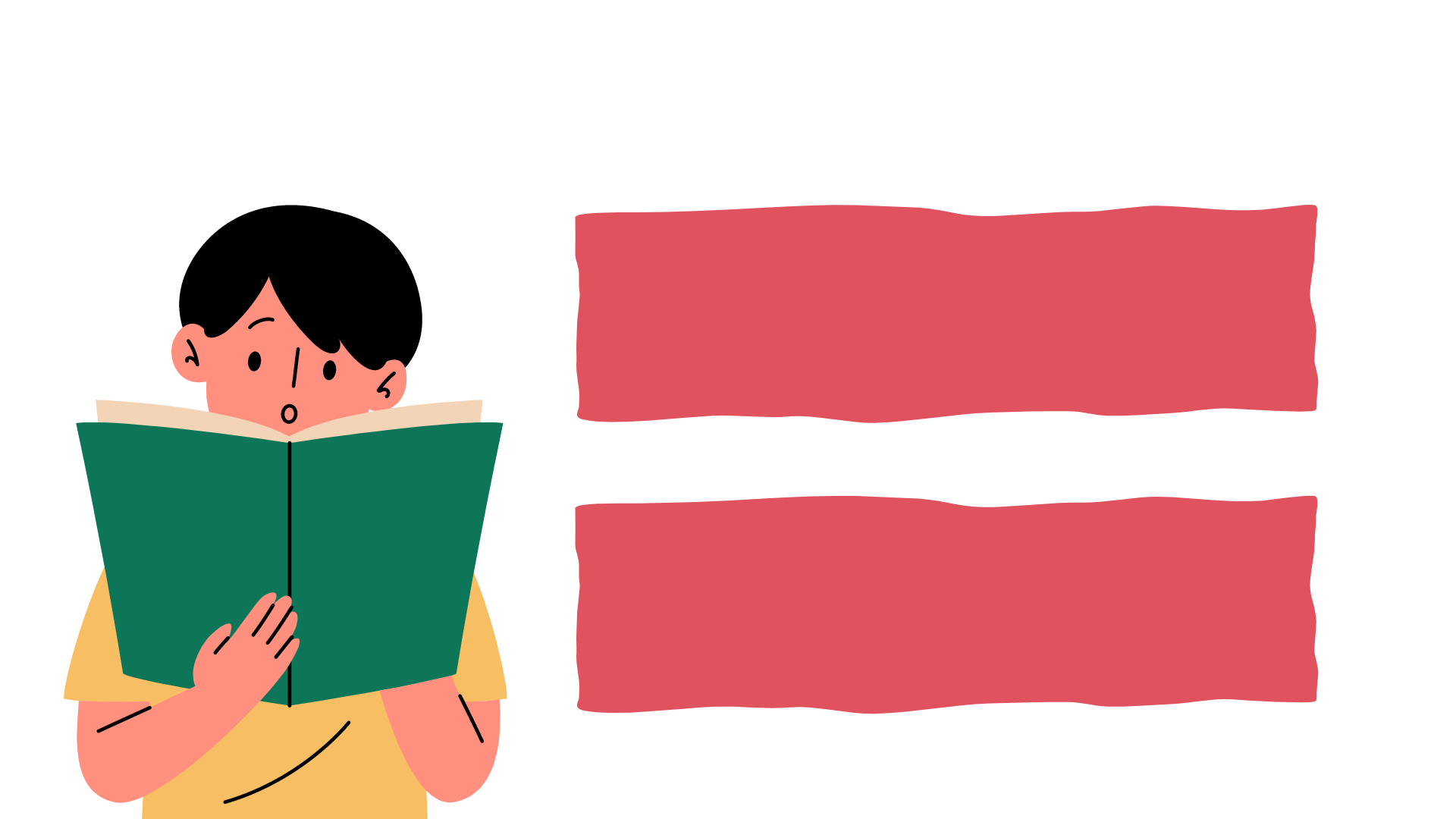 Momentum Sudut
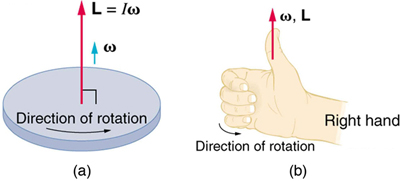 Jika dalam gerak lurus kita mengenal momentum (momentum linear), dalam gerak rotasi kita mengenal momentum sudut.
Momentum sudut adalah tingkat kesukaran suatu benda untuk berhenti berotasi.
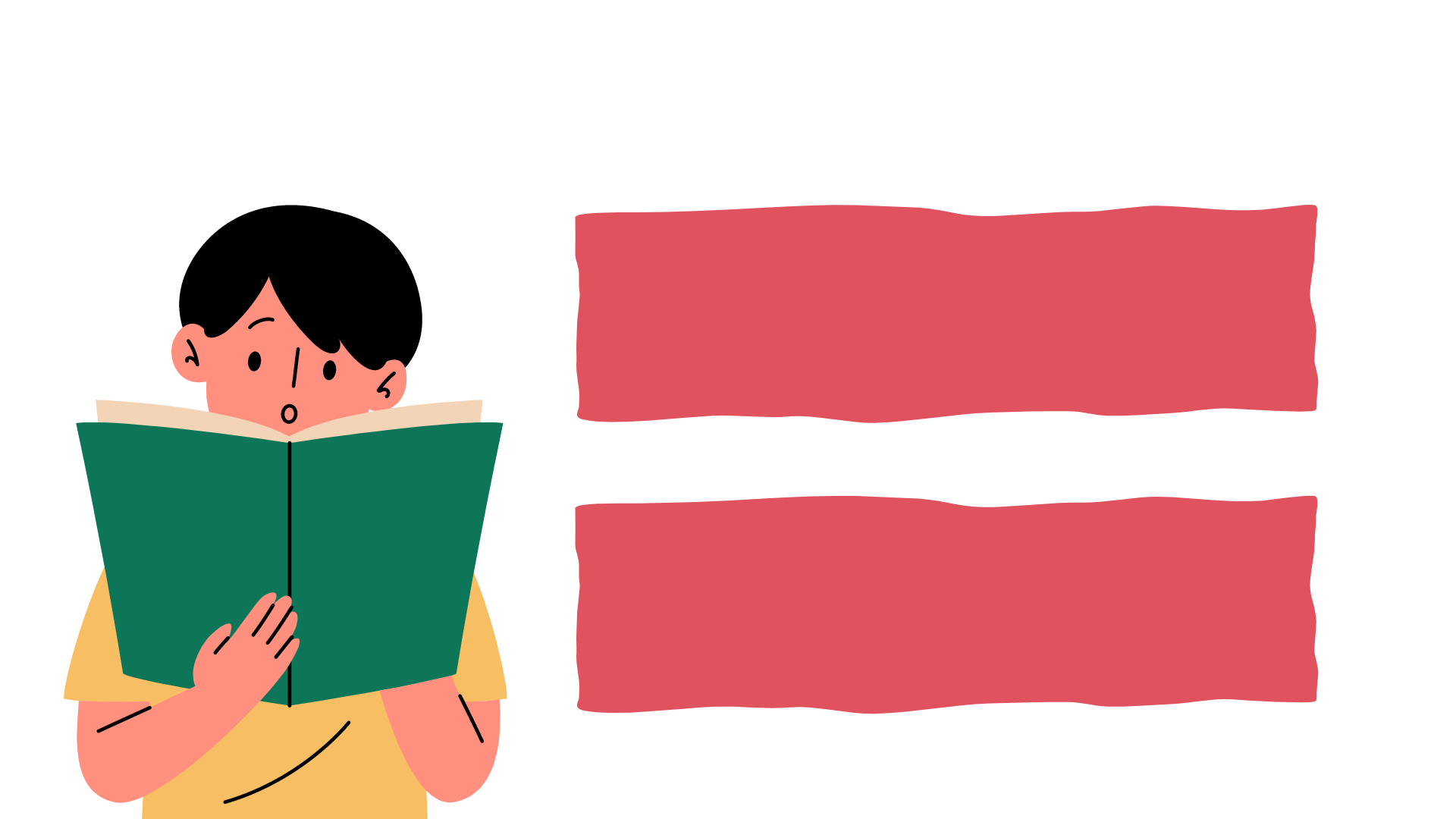 Hukum Kekekalan
Momentum Sudut
Hukum kekekalan momentum sudut menyatakan bahwa jika momen gaya yang bekerja pada benda sama dengan nol, maka momentum sudut bukan merupakan fungsi waktu, sehingga besar momentum sudut akan selalu tetap.
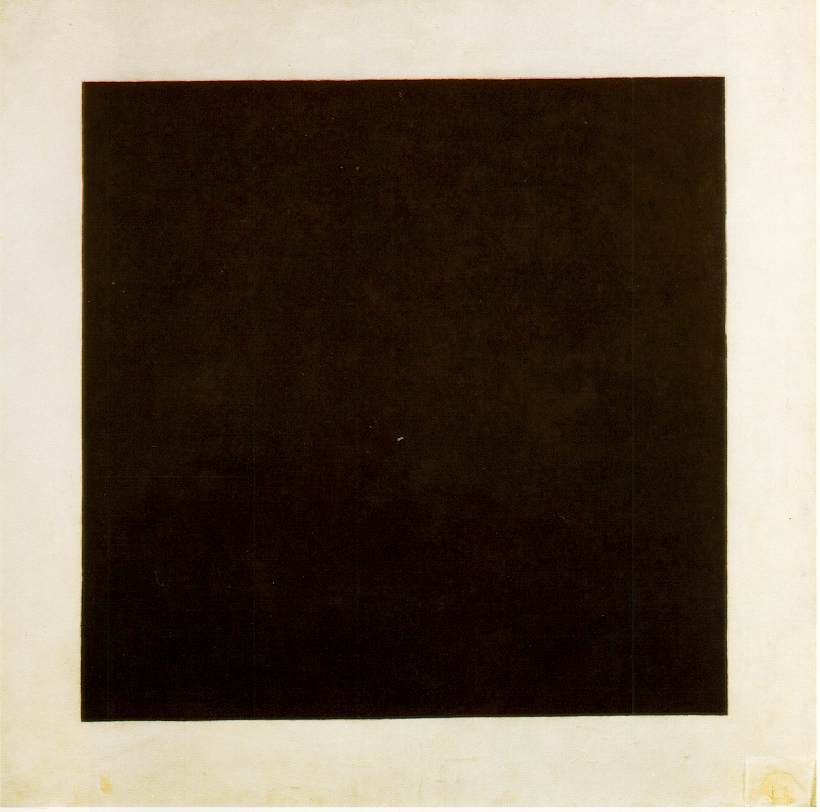 Dapatkah sekarang Anda memahami bagaimana seorang pebalet dapat berputar makin cepat saat ia merapatkan tangannya dan makin lambat saat ia merentangkan tangannya?
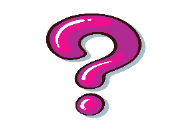 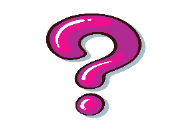 GERAK MENGGELINDING
C
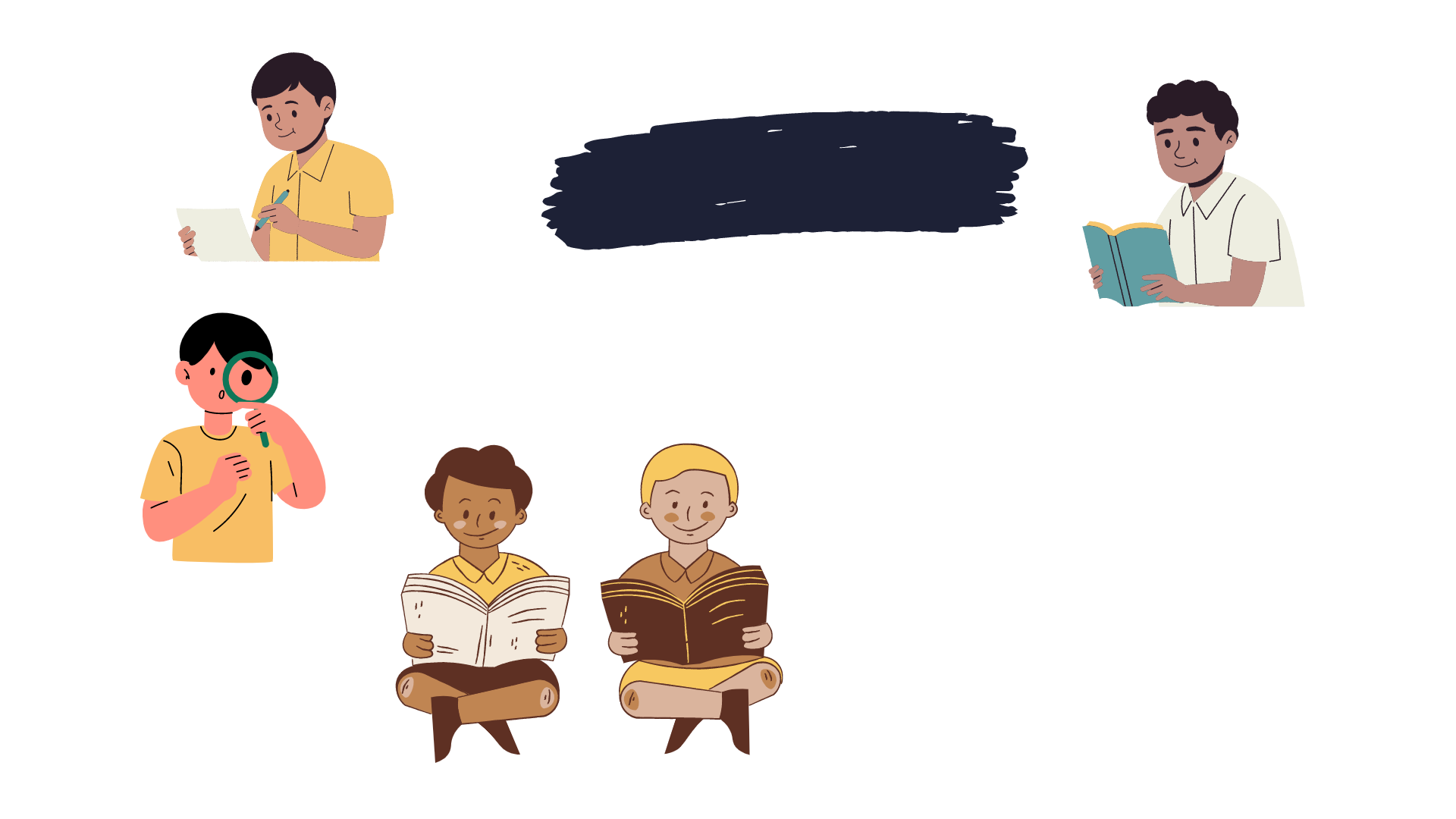 Energi Kinetik
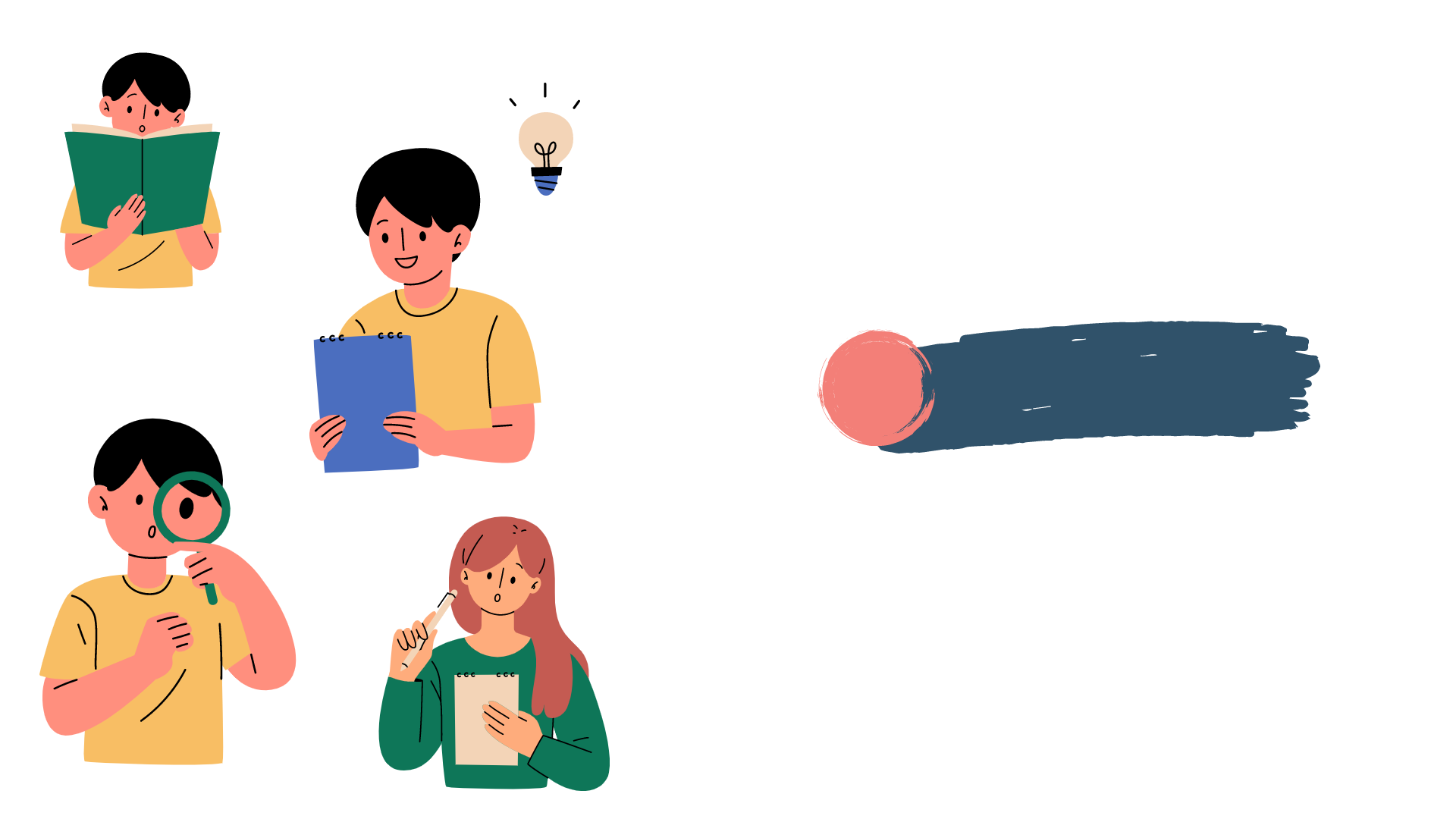 Gerak Translasi
01
Suatu benda dapat bergerak secara translasi, rotasi, maupun menggelinding.
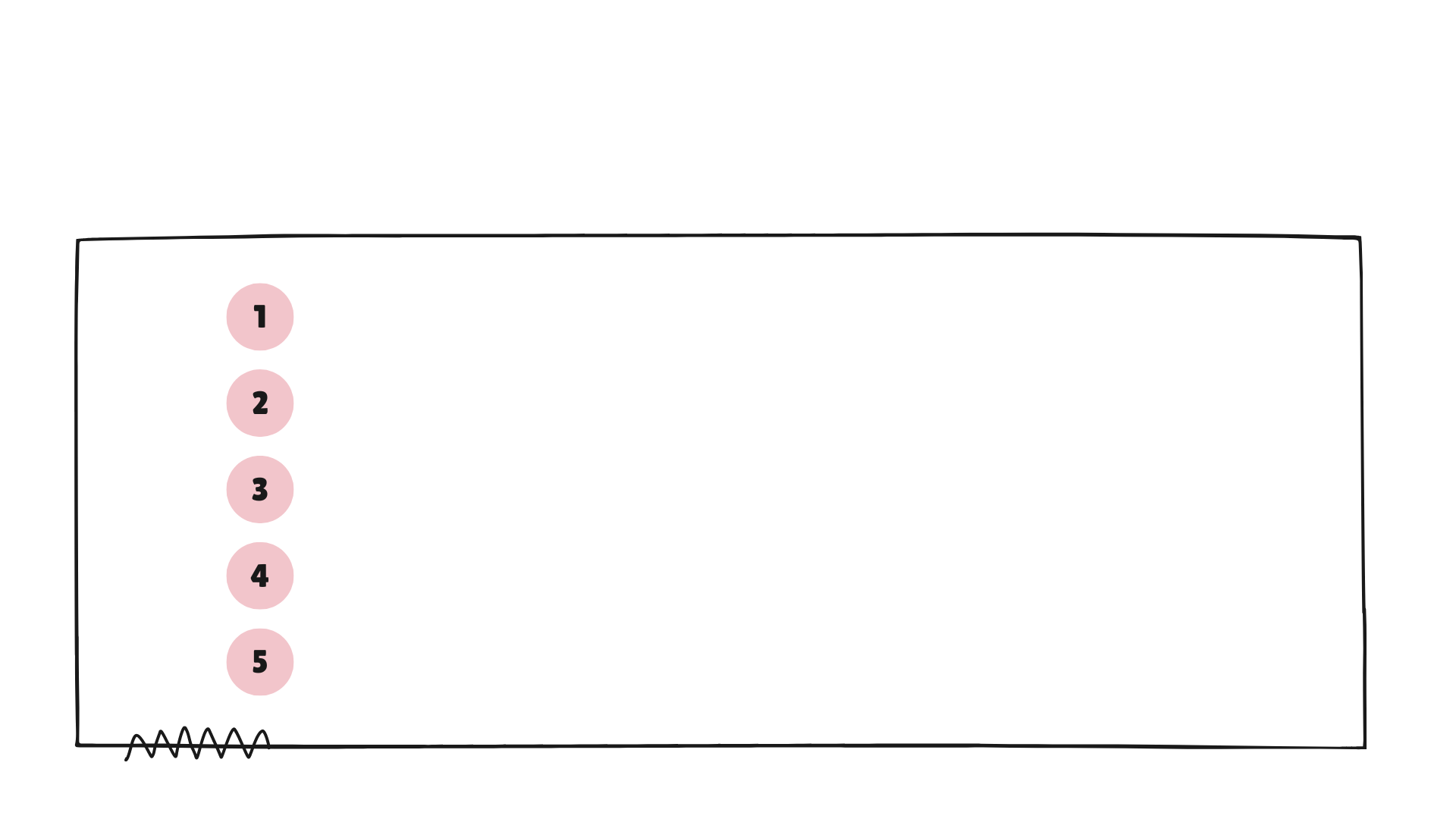 Pada gerak translasi, benda bergerak secara lurus. Contohnya saat kita mendorong meja sehingga meja bergeser.
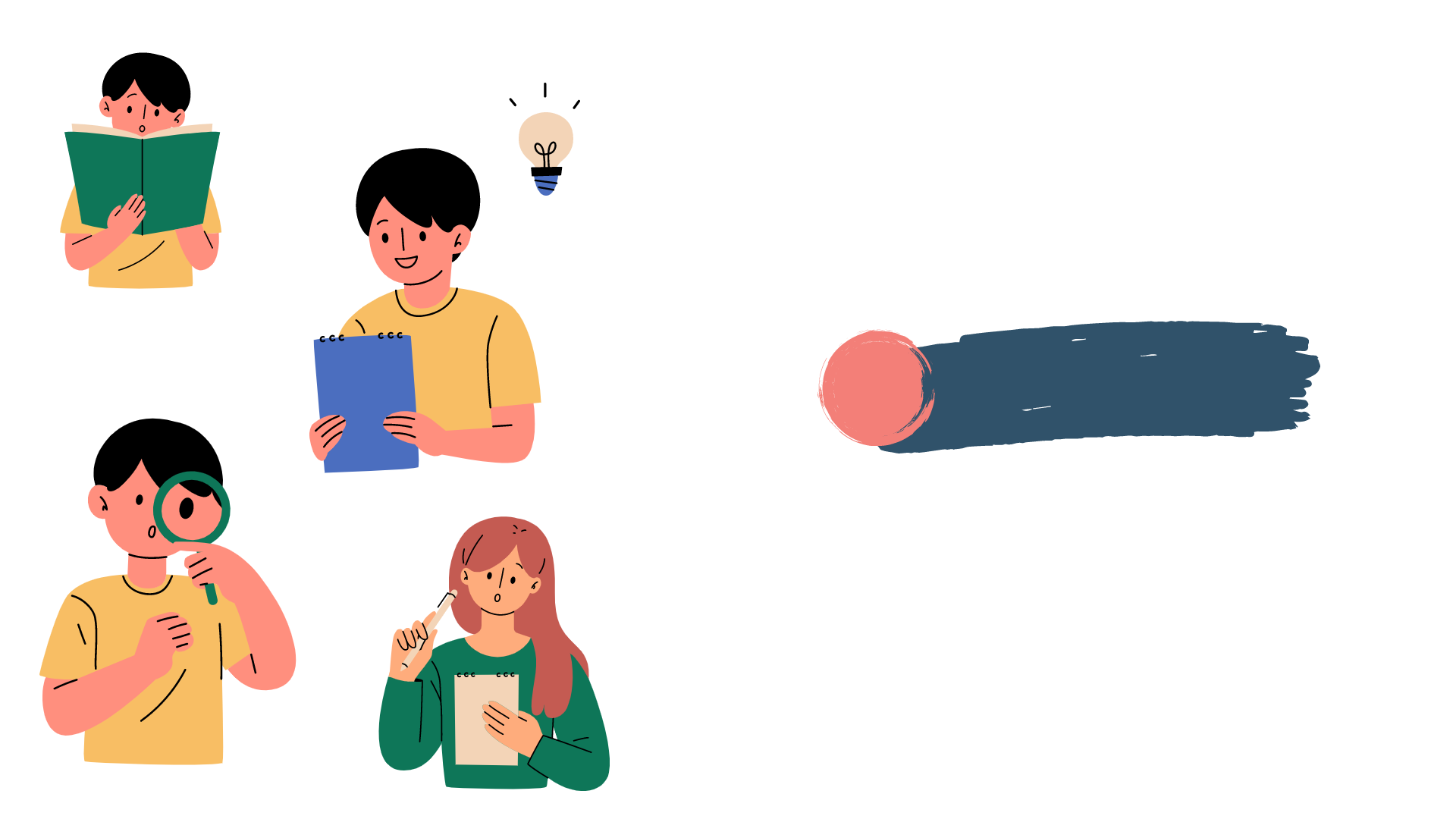 Gerak Rotasi
02
Pada gerak rotasi, benda akan bergerak rotasi pada sumbunya. Contohnya kincir angin yang berputar pada porosnya.
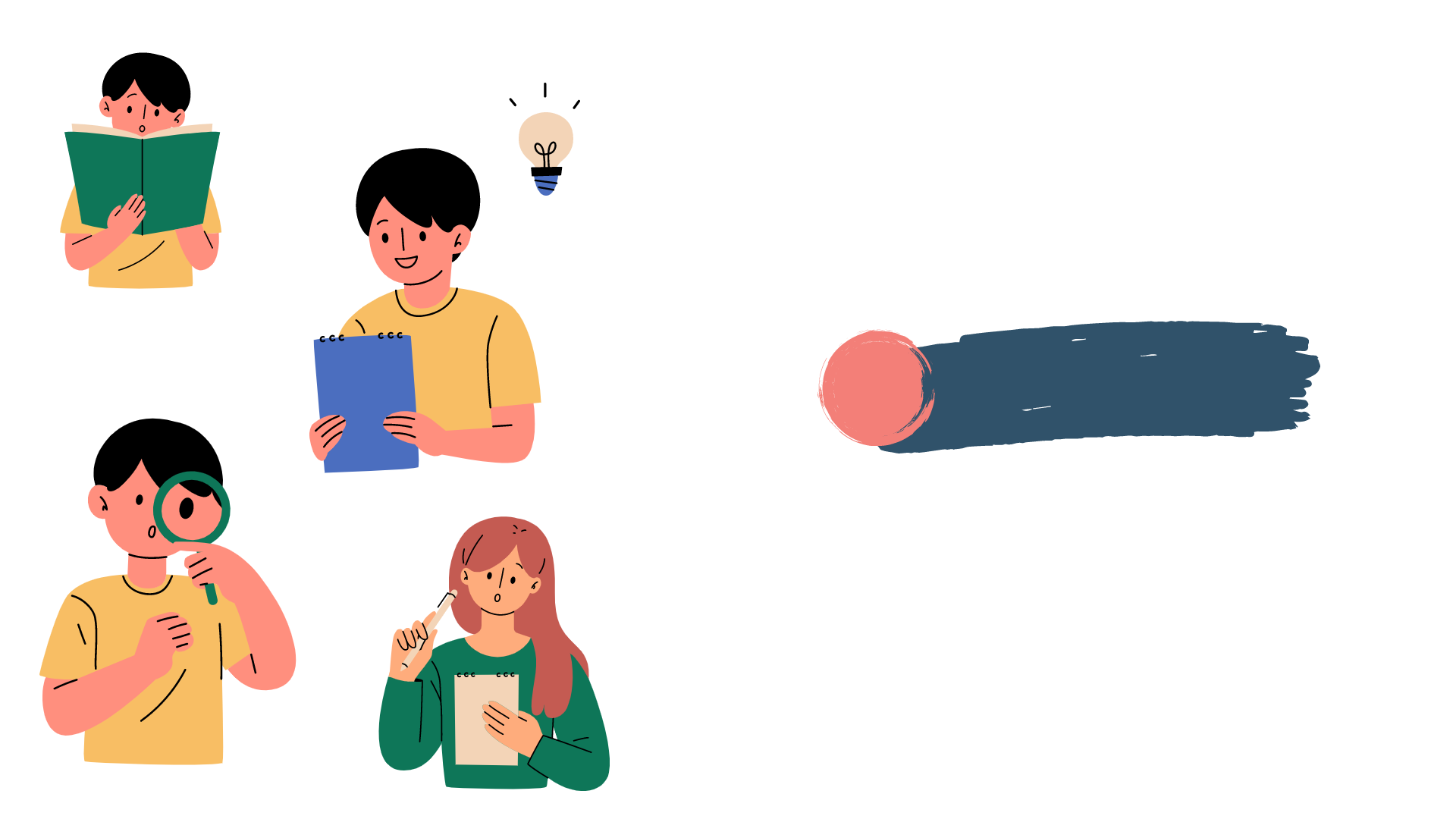 Gerak Menggelinding
03
Pada gerak menggelinding, benda akan melakukan gerak translasi dan gerak rotasi secara bersamaan.
Contohnya roda pada kendaraan bermotor yang menggelinding saat bergerak.
TITIK BERAT DAN TITIK MASSA
D
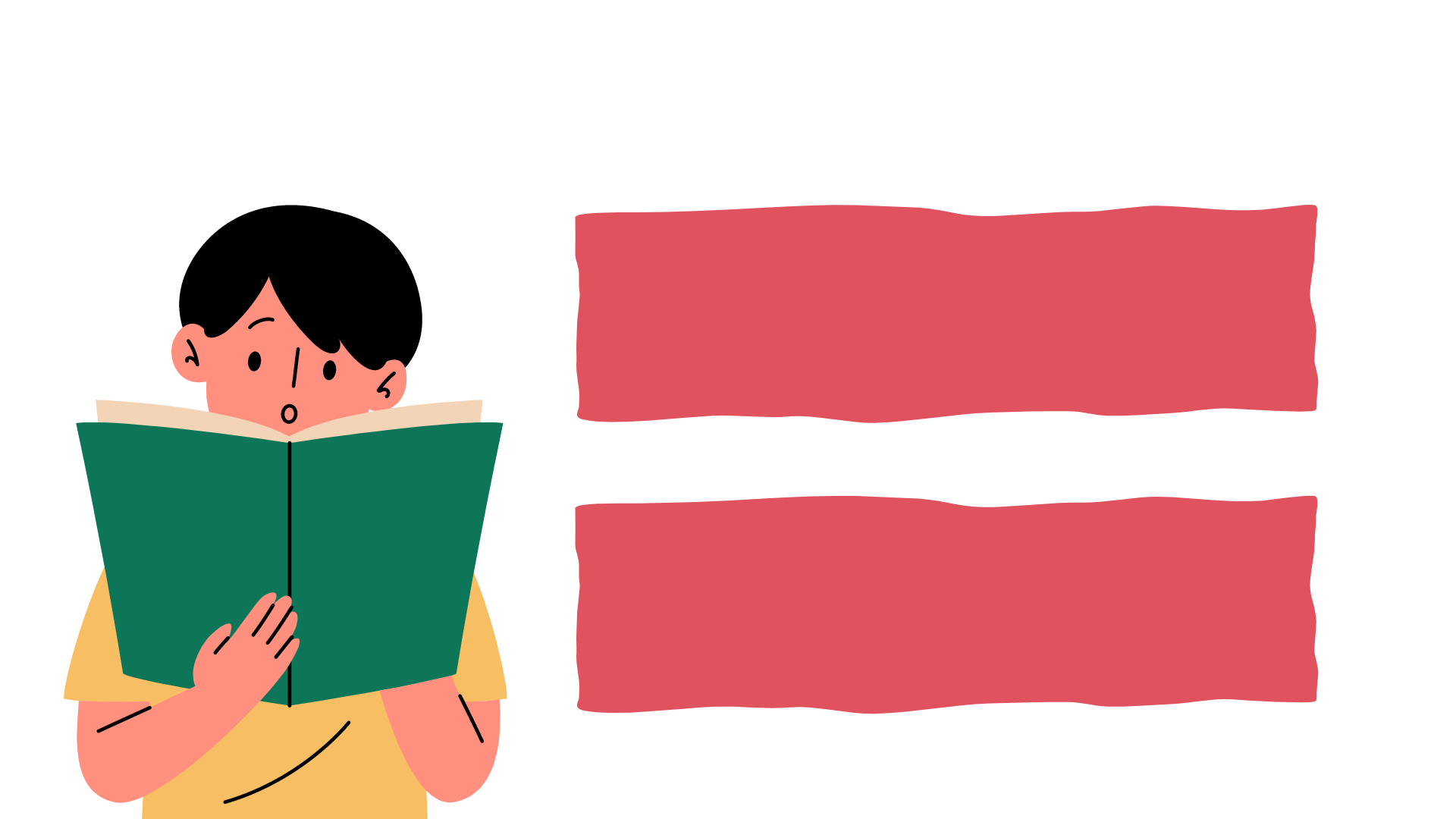 Titik Berat
Benda padat merupakan kumpulan dari titik-titik materi.
Setiap titik tersebut mendapat gaya berat karena pengaruh gravitasi Bumi.
Resultan dari gaya-gaya berat tersebut disebut dengan berat benda.
Sedangkan titik tangkap gaya berat disebut dengan titik berat.
Suatu benda yang homogen memiliki letak titik berat pada garis simetri benda.
Letak titik berat benda padat tidak tergantung kedudukannya.
Titik Berat Benda
Berbentuk Garis
Daftar titik berat benda dapat dilihat pada table 6.3 buku Fisika SMA/MA Kelas XI halaman 242-243.
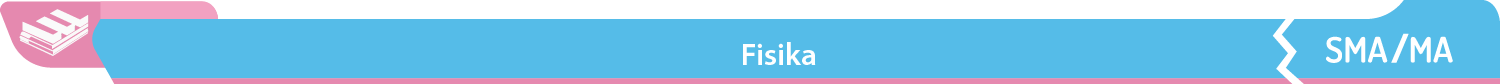 Titik Berat Benda
Berbentuk Bidang
Daftar titik berat benda dapat dilihat pada table 6.3 buku Fisika SMA/MA Kelas XI halaman 242-243.
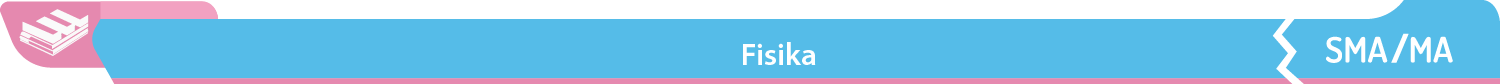 Titik Berat Benda
Berbentuk Ruang
Daftar titik berat benda dapat dilihat pada table 6.3 buku Fisika SMA/MA Kelas XI halaman 242-243.
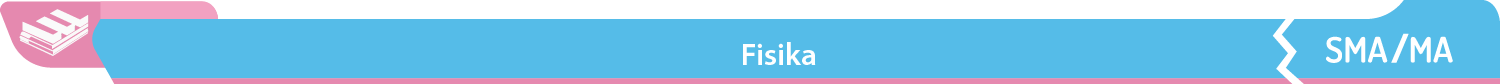 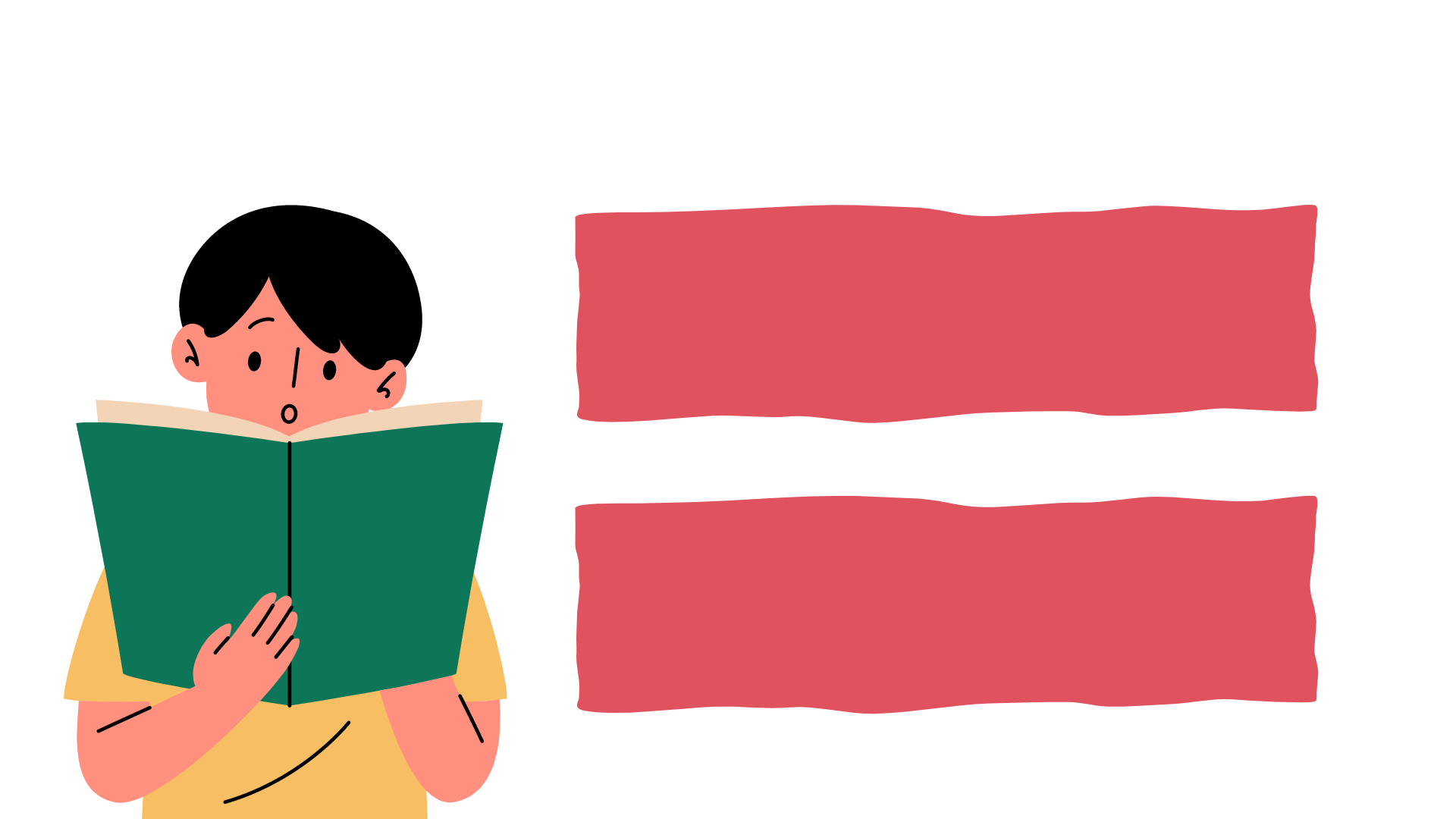 Titik Massa
Titik massa adalah titik tempat berkumpulnya massa titik-titik materi suatu benda.
Titik massa suatu benda tidak terpengaruh oleh medan gravitasi.
KESETIMBANGAN
E
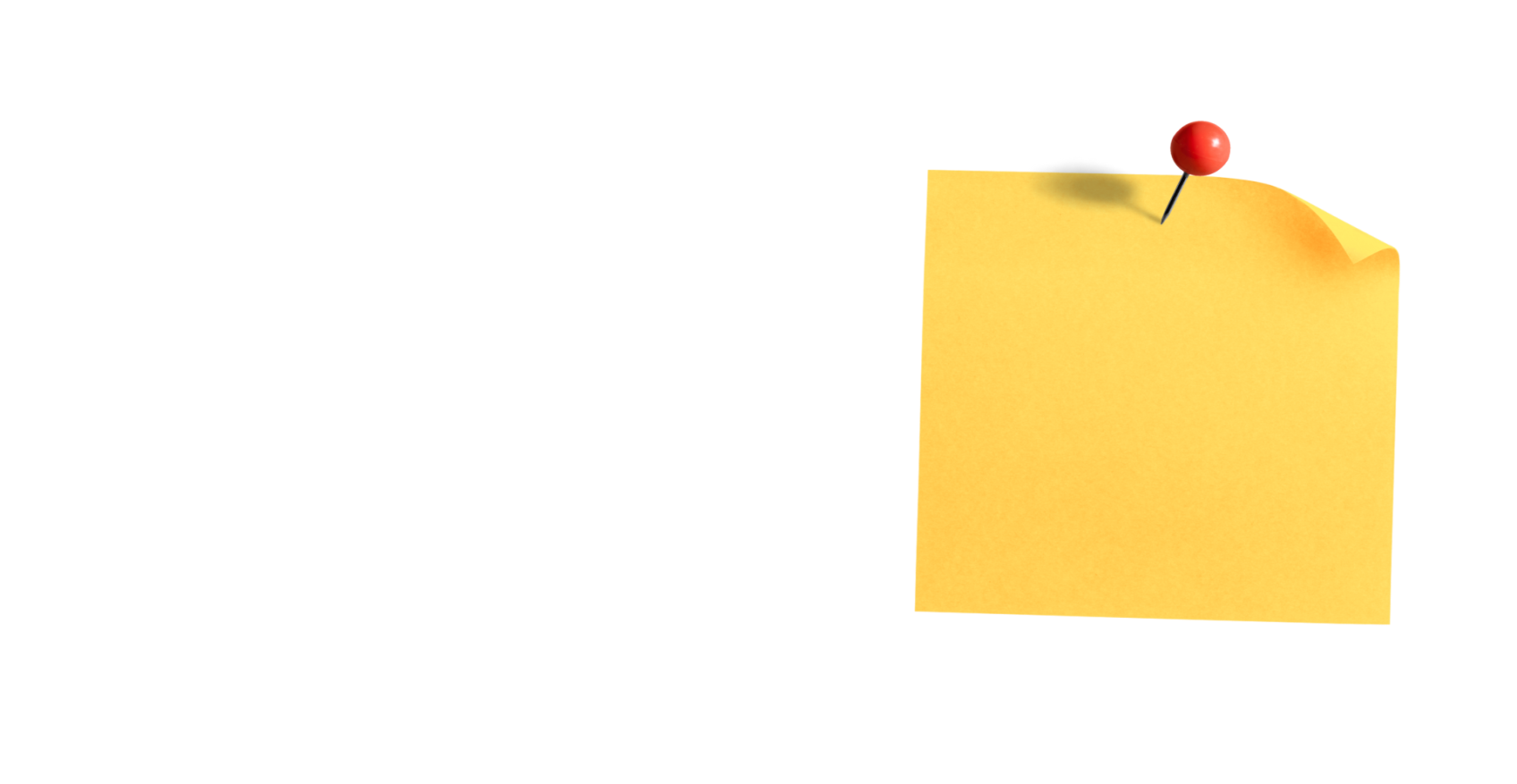 Kesetimbangan Partikel
Perhatikan gaya-gaya yang bekerja pada sistem sebelum memulai menyelesaikan suatu kasus.
Dalam sistem partikel, benda dianggap sebagai titik materi atau partikel.
Sehingga gaya yang bekerja partikel hanya menyebabkan gerak translasi saja.
Pada kesetimbangan partikel, sistem dinyatakan setimbang jika resultan gaya-gaya yang bekerja bernilai nol.
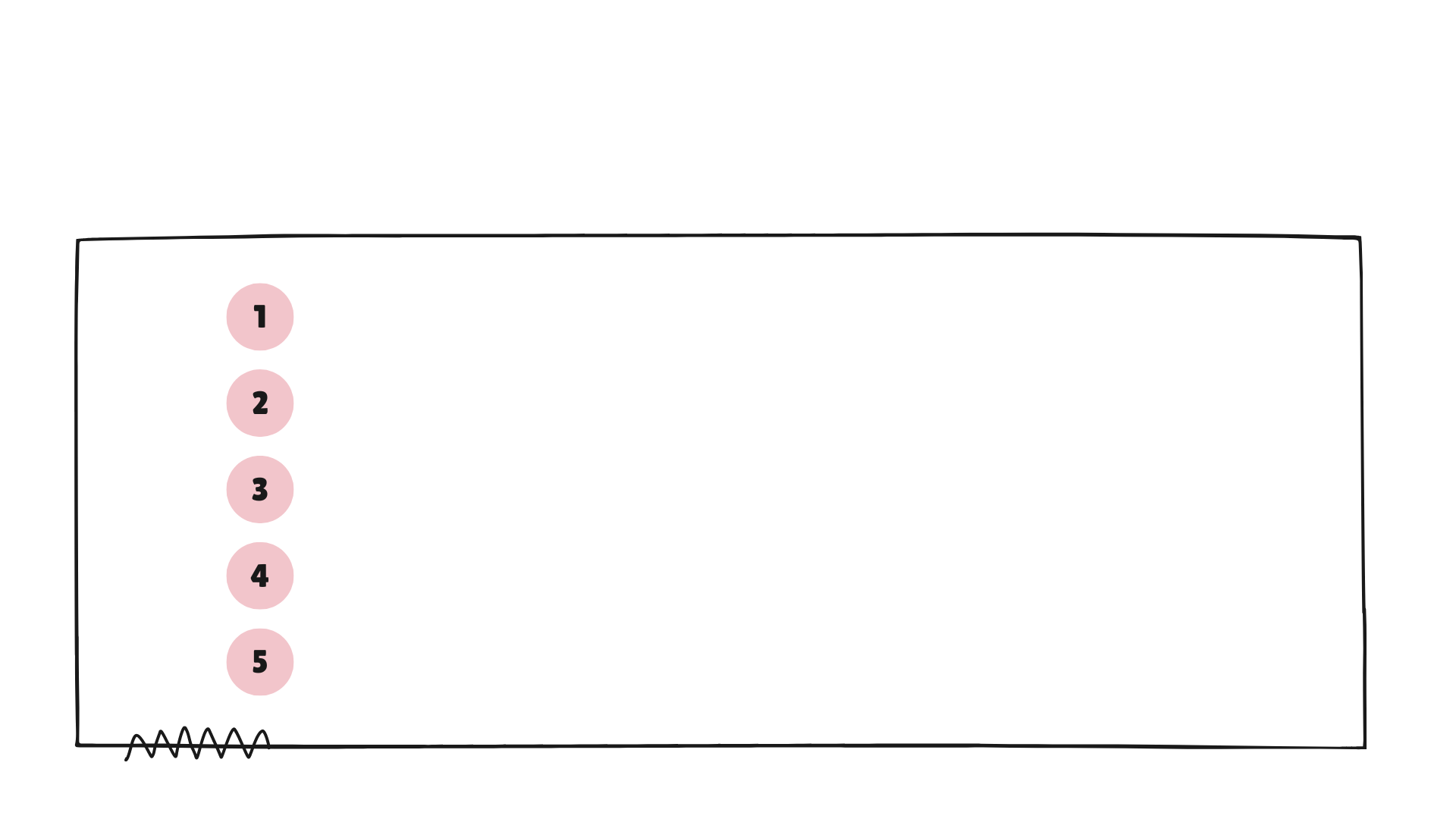 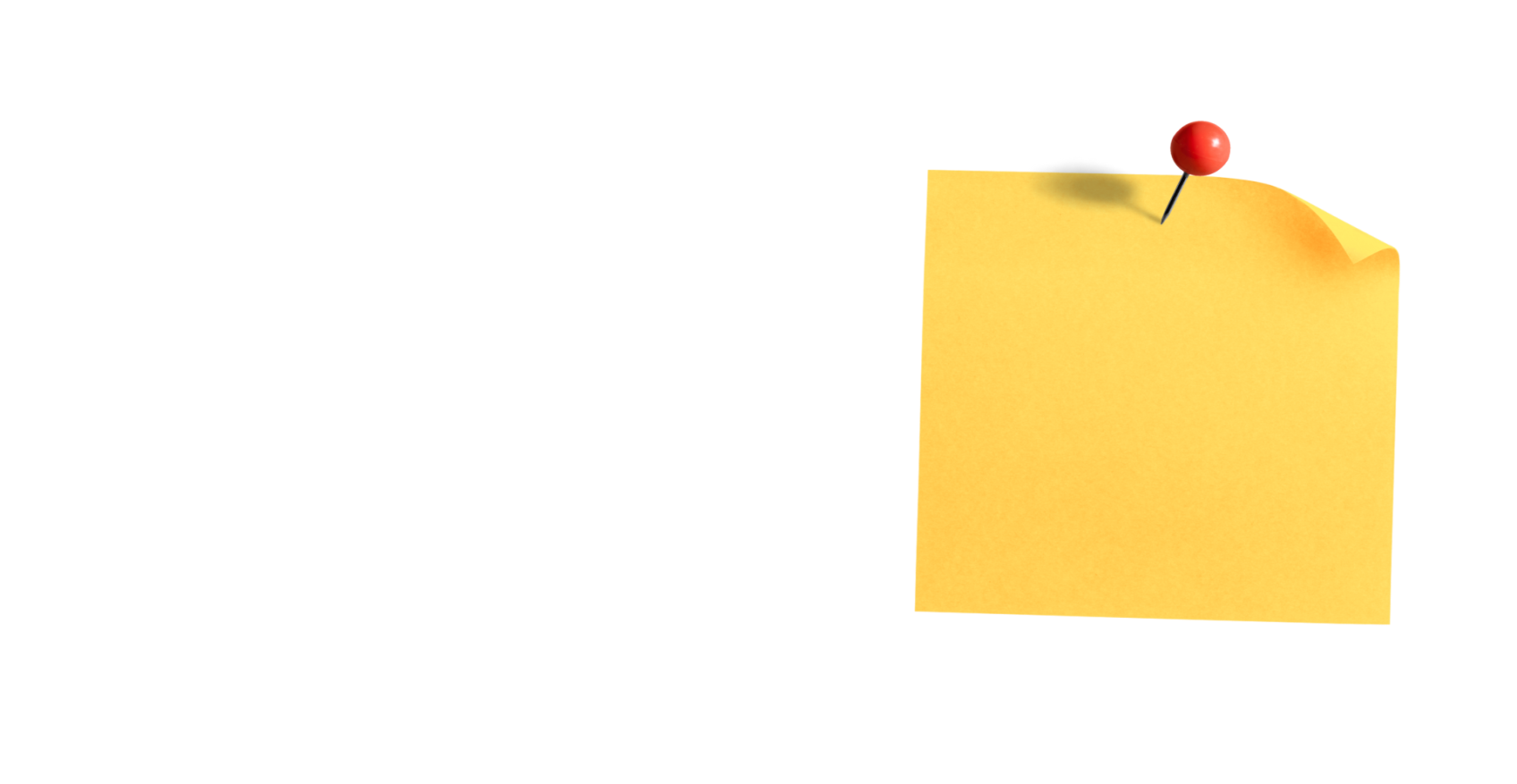 Kesetimbangan Benda Tegar
Perhatikan gaya-gaya yang bekerja pada sistem sebelum memulai menyelesaikan suatu kasus.
Dalam sistem benda tegar, benda mengalami gerak translasi dan gerak rotasi.
Pada kesetimbangan benda tegar, sistem dinyatakan setimbang jika resultan gaya-gaya yang bekerja serta resultan momen gayanya bernilai nol.
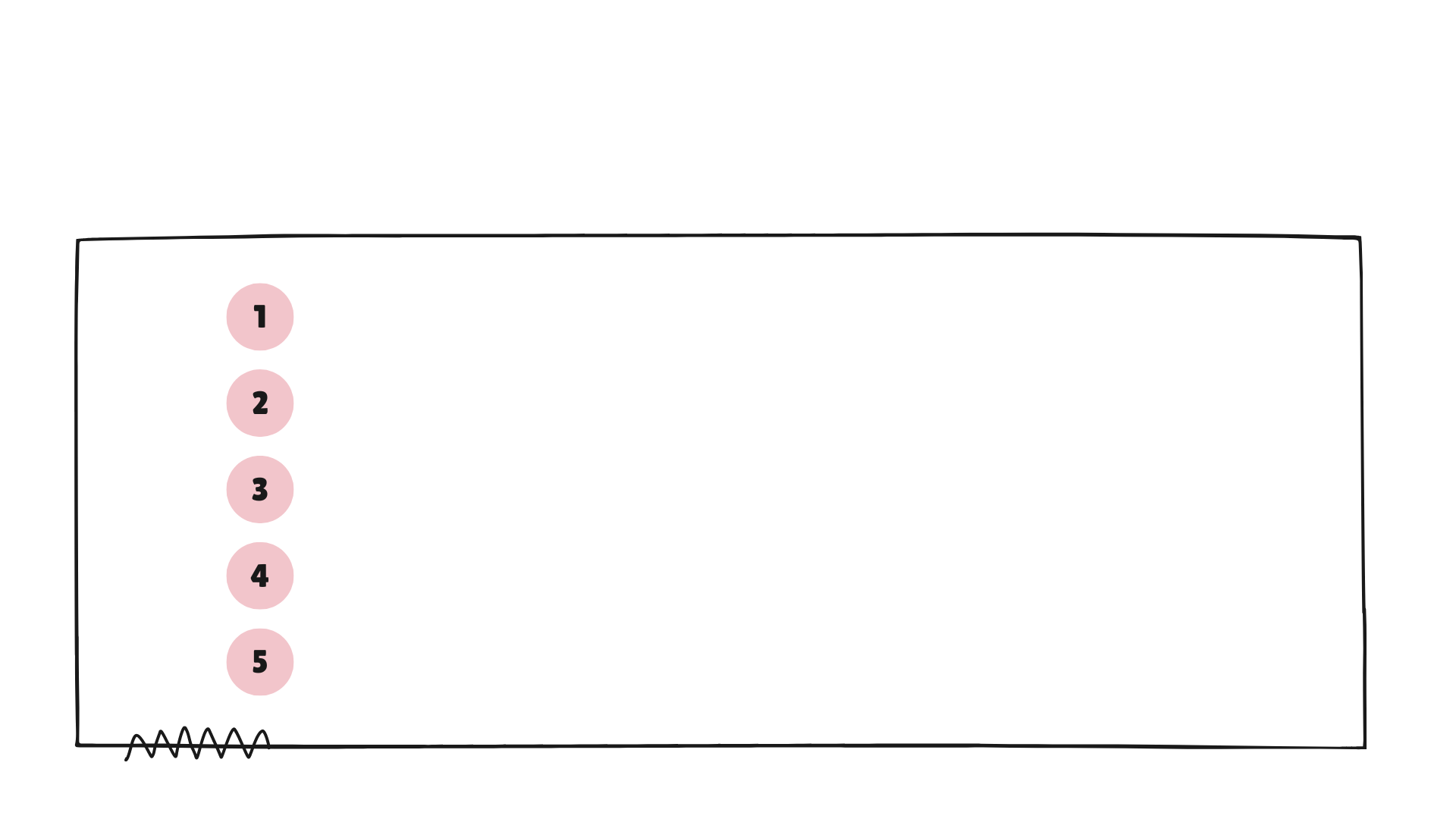 Macam-Macam Kesetimbangan
Kesetimbangan suatu benda dibedakan menjadi dua jenis:

Kesetimbangan Dinamik, yaitu kesetimbangan benda dalam keadaan bergerak lurus beraturan.
Kesetimbangan Statik, yaitu kesetimbangan benda yang terjadi pada benda yang tidak bergerak. Kesetimbangan statik terbagi lagi menjadi tiga jenis yaitu kesetimbangan stabil, kesetimbangan labil, dan kesetimbangan indiferen.
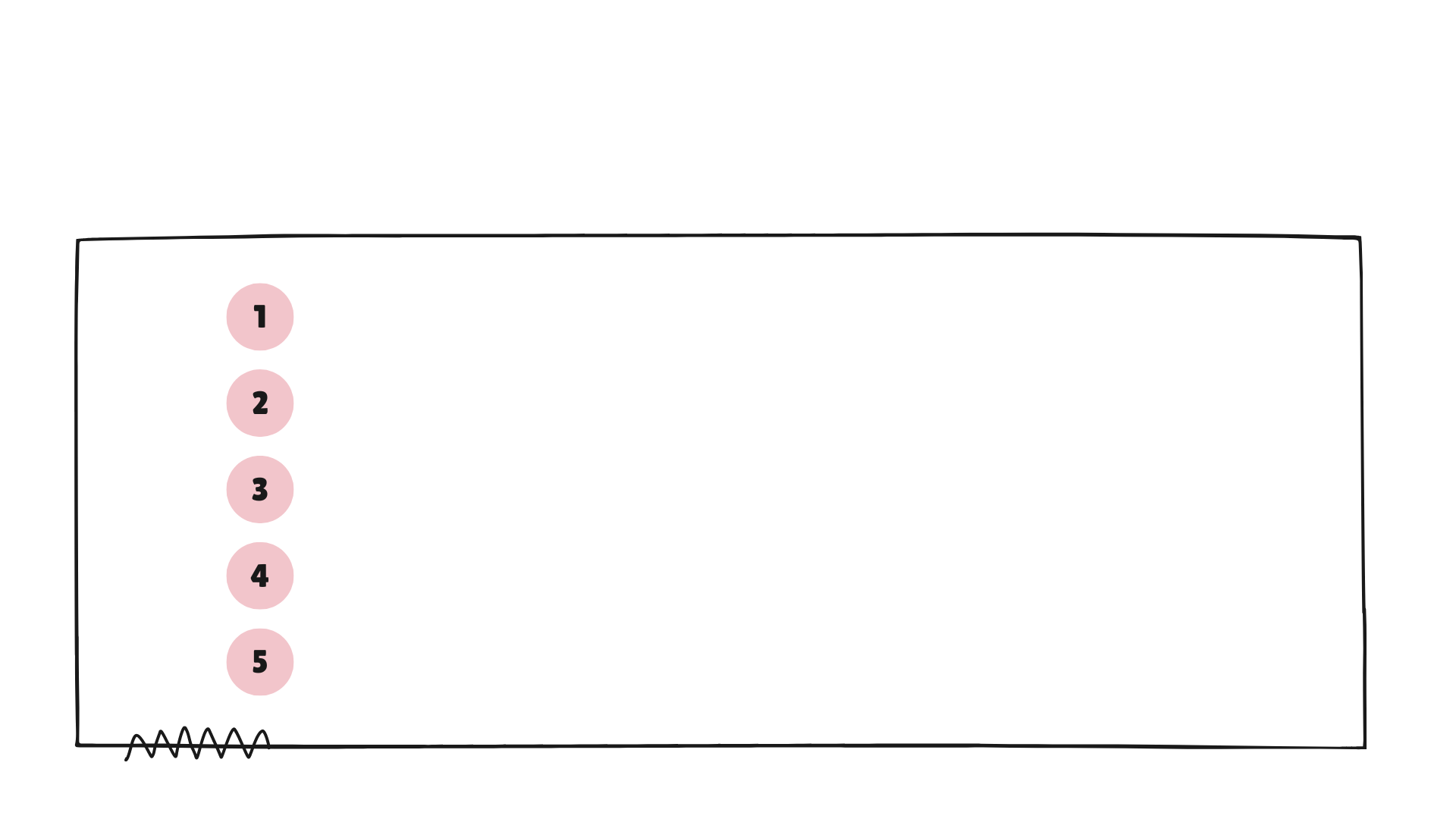 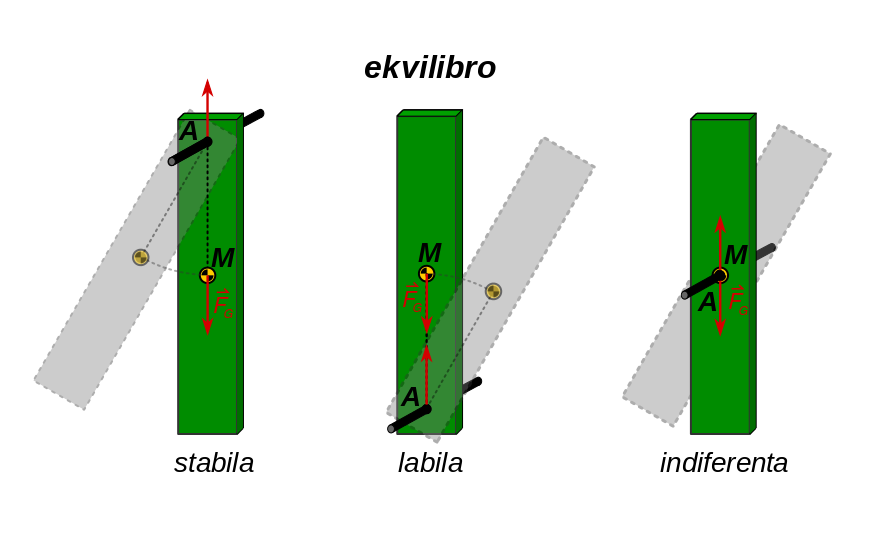 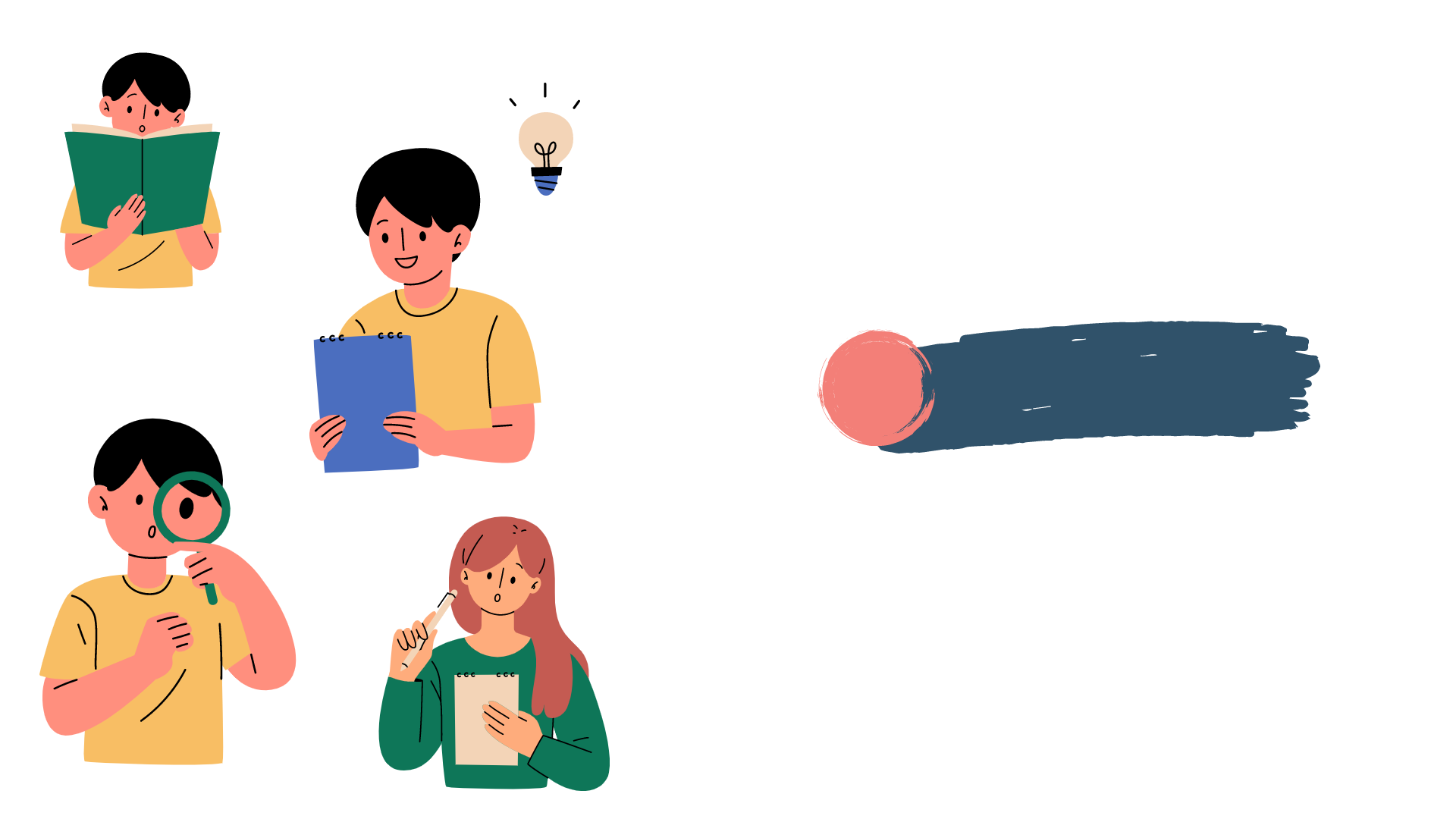 Kesetimbangan
Stabil
01
Kesetimbangan stabil adalah kesetimbangan benda yang jika diberi gangguan berupa gaya kecil, titik berat benda akan kembali ke posisi semula setelah gangguannya dihilangkan.

Contoh pensil dalam kondisi vertikal akan tetap dalam kondisi horizontal setelah gaya yang bekerja pada pensil dihilangkan.
Sumber: commons.wikimedia.org
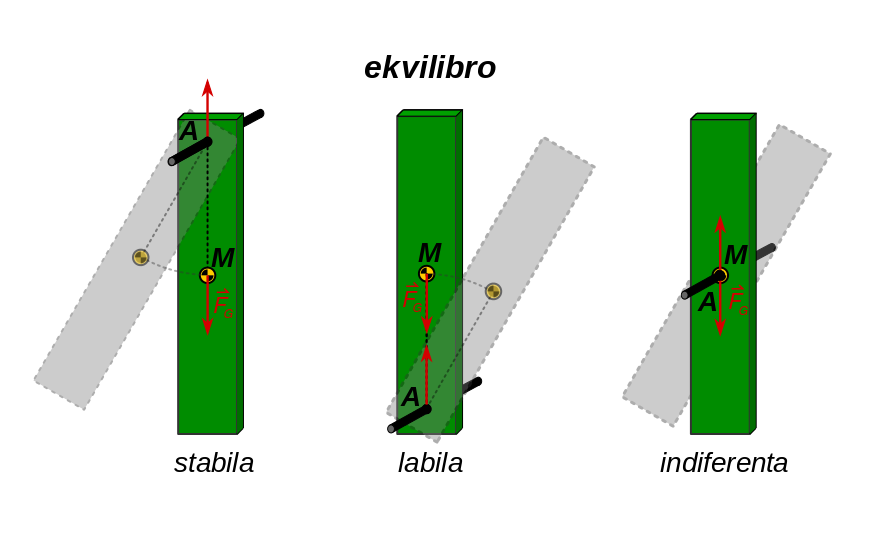 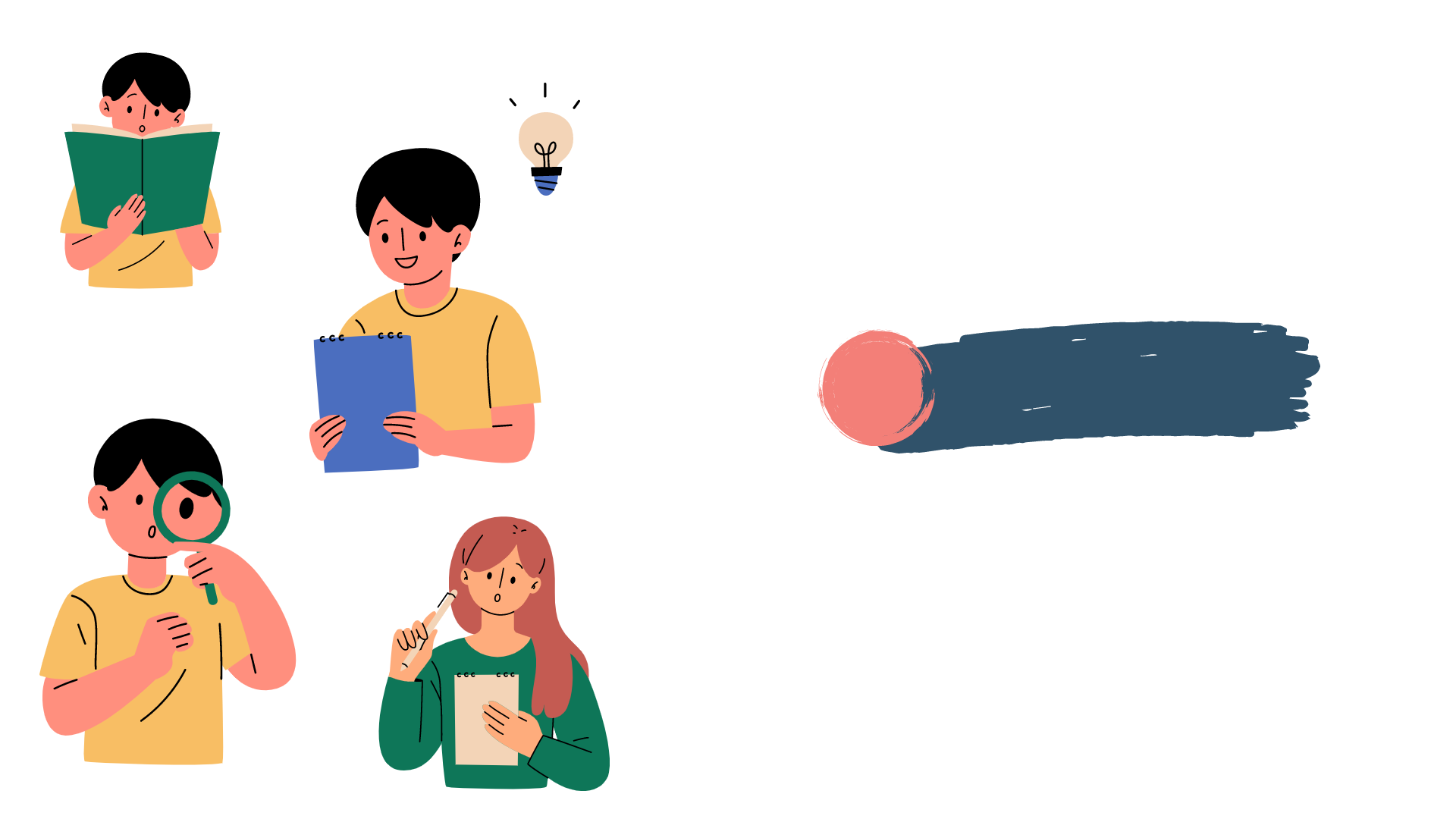 Kesetimbangan
Labil
02
Kesetimbangan labil adalah kesetimbangan benda yang jika diberi gangguan kecil berupa gaya dorong, titik berat  benda tidak akan kembali ke posisi semula setelah gangguannya dihilangkan.

Contoh pensil dalam kondisi vertikal akan berubah setelah gaya yang bekerja pada pensil dihilangkan.
Sumber: commons.wikimedia.org
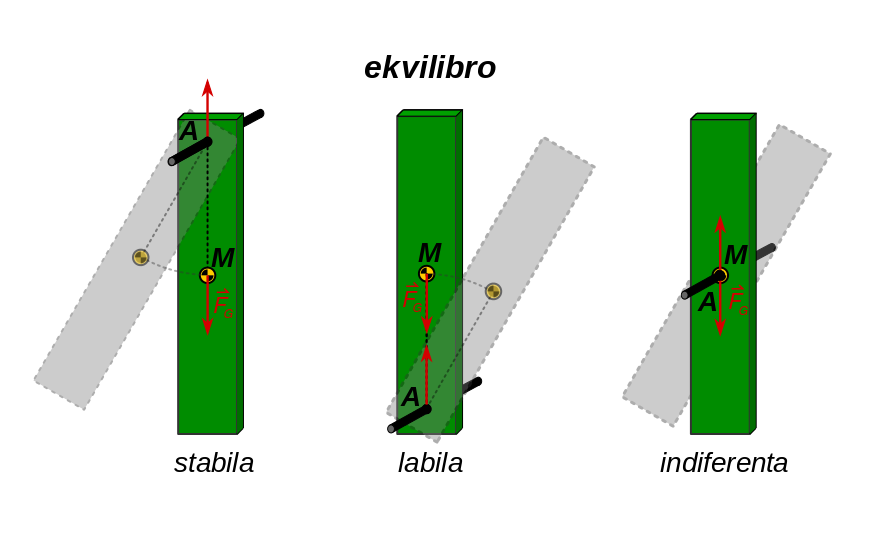 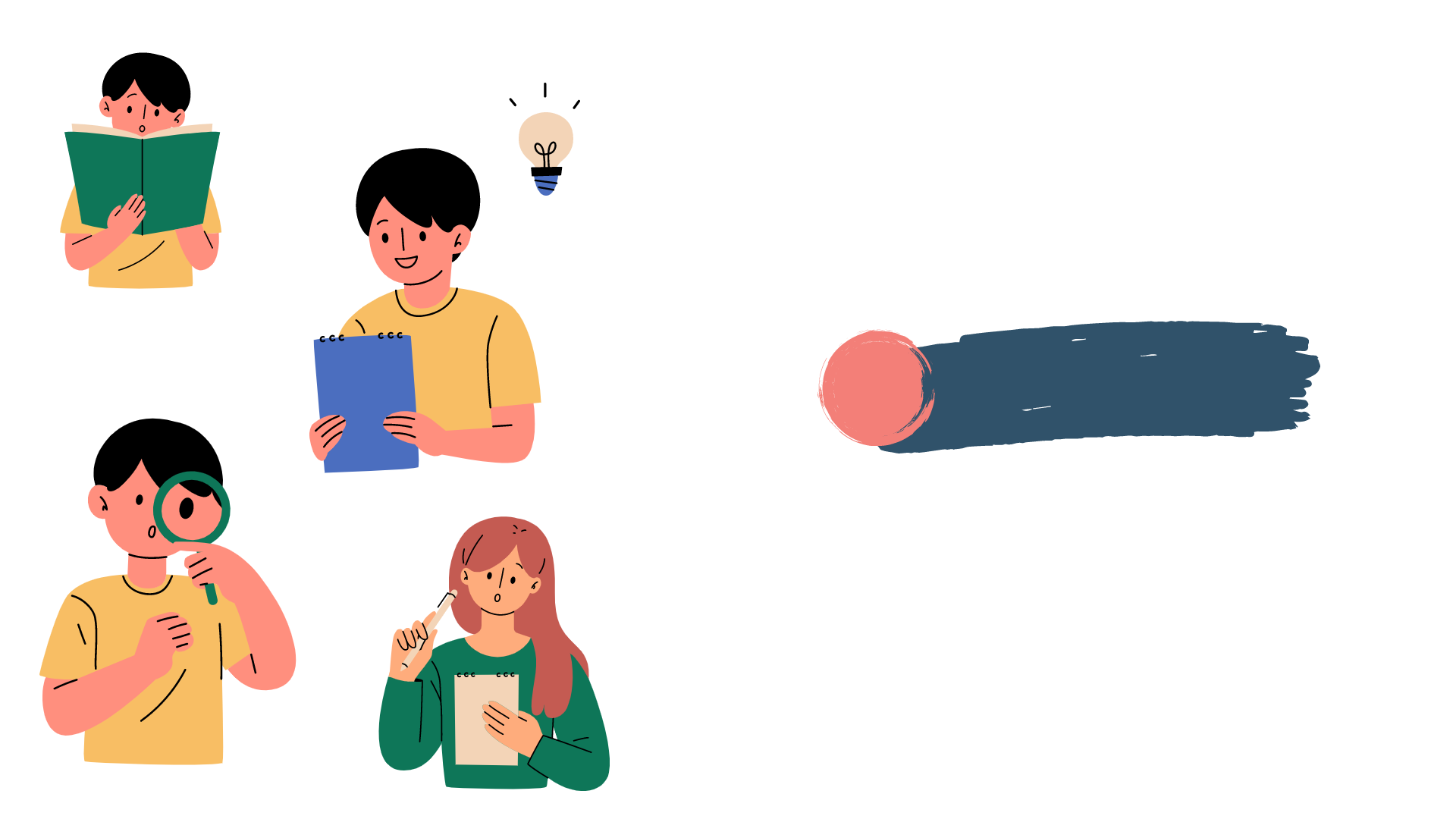 Kesetimbangan
Indiferen
03
Kesetimbangan indiferen adalah kesetimbangan benda yang jika diberi gangguan kecil berupa gaya dorong, letak titik benda tidak berubah.

Contoh bola ketika di dorong letak titik beratnya tetap.
Sumber: commons.wikimedia.org
TERIMA KASIH